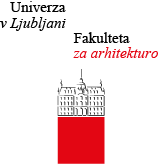 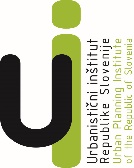 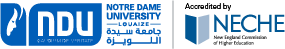 STREETS FOR 2030
PROPOSING STREETS FOR INTEGRATED AND UNIVERSAL MOBILITY
LJUBLJANA 23.&24.9.2020
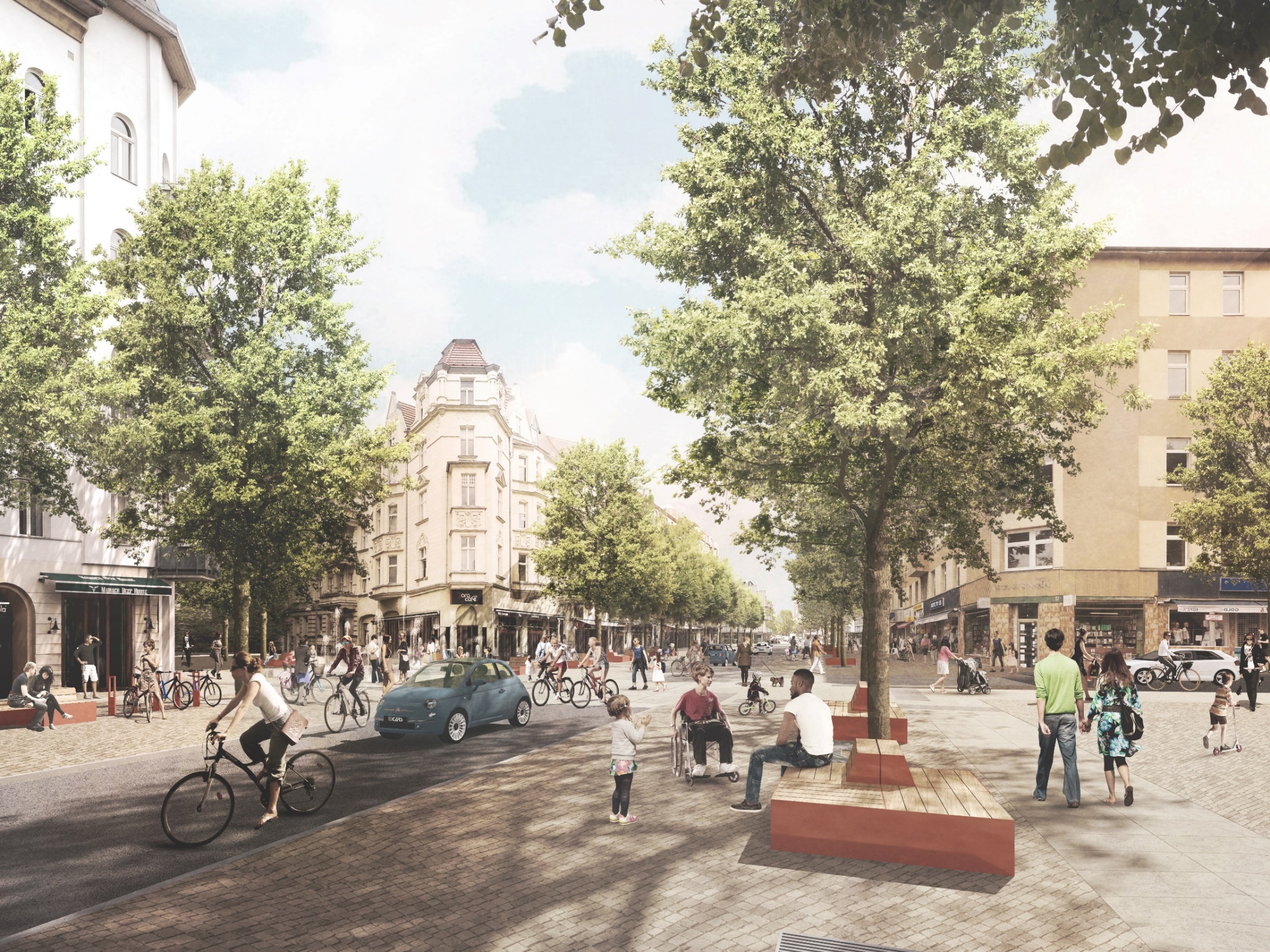 ANOTHER STREET IS POSSIBLE
Exploring Future Streetscapes Through Temporary Redistribution Strategies
Steffan Robel, A24 Landschaft
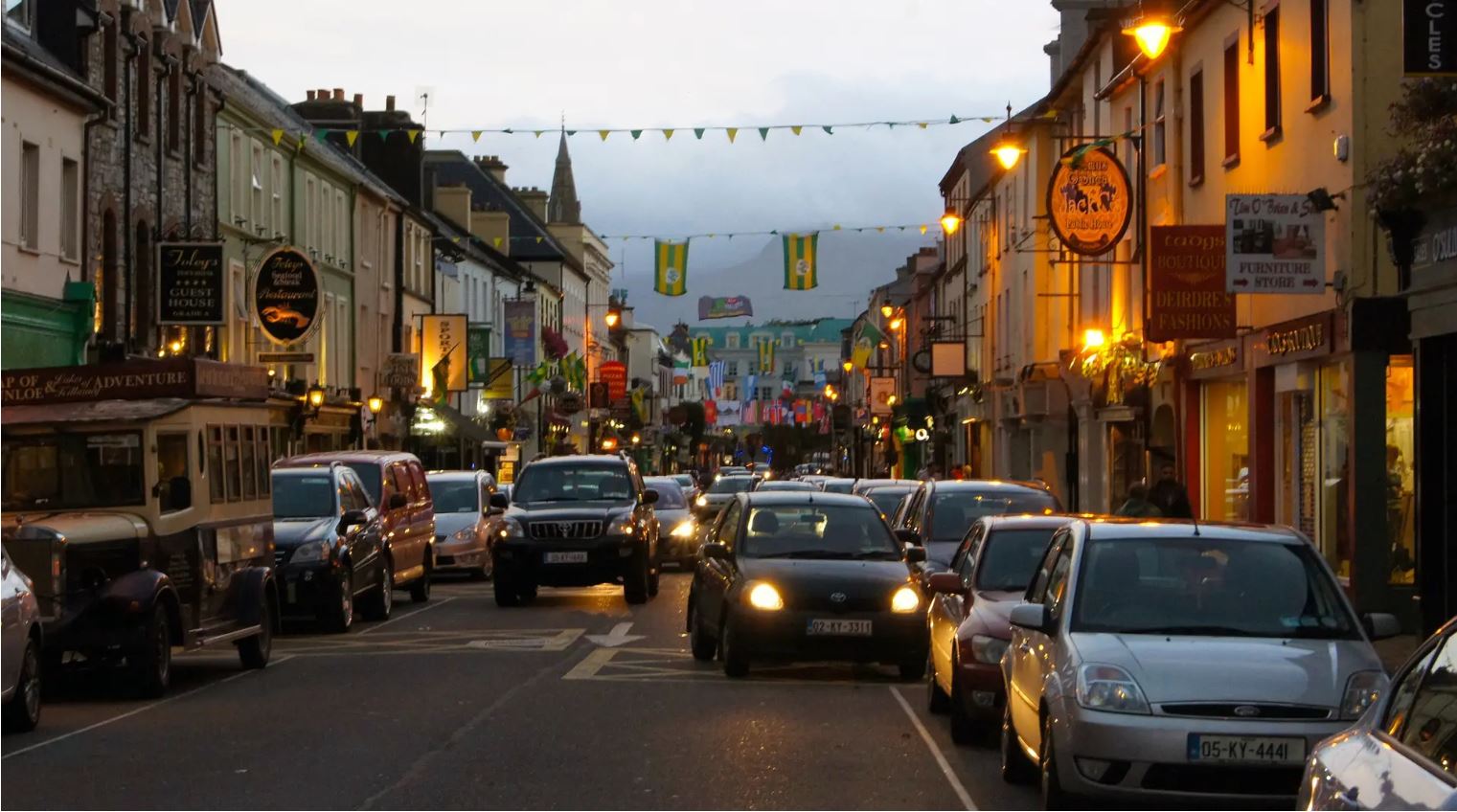 https://pixabay.com/photos/killarney-ireland-city-traffic-959325/
CITY WITHOUT CARS
City Street 4  I  Another Street is Possible  I  Steffan Robel
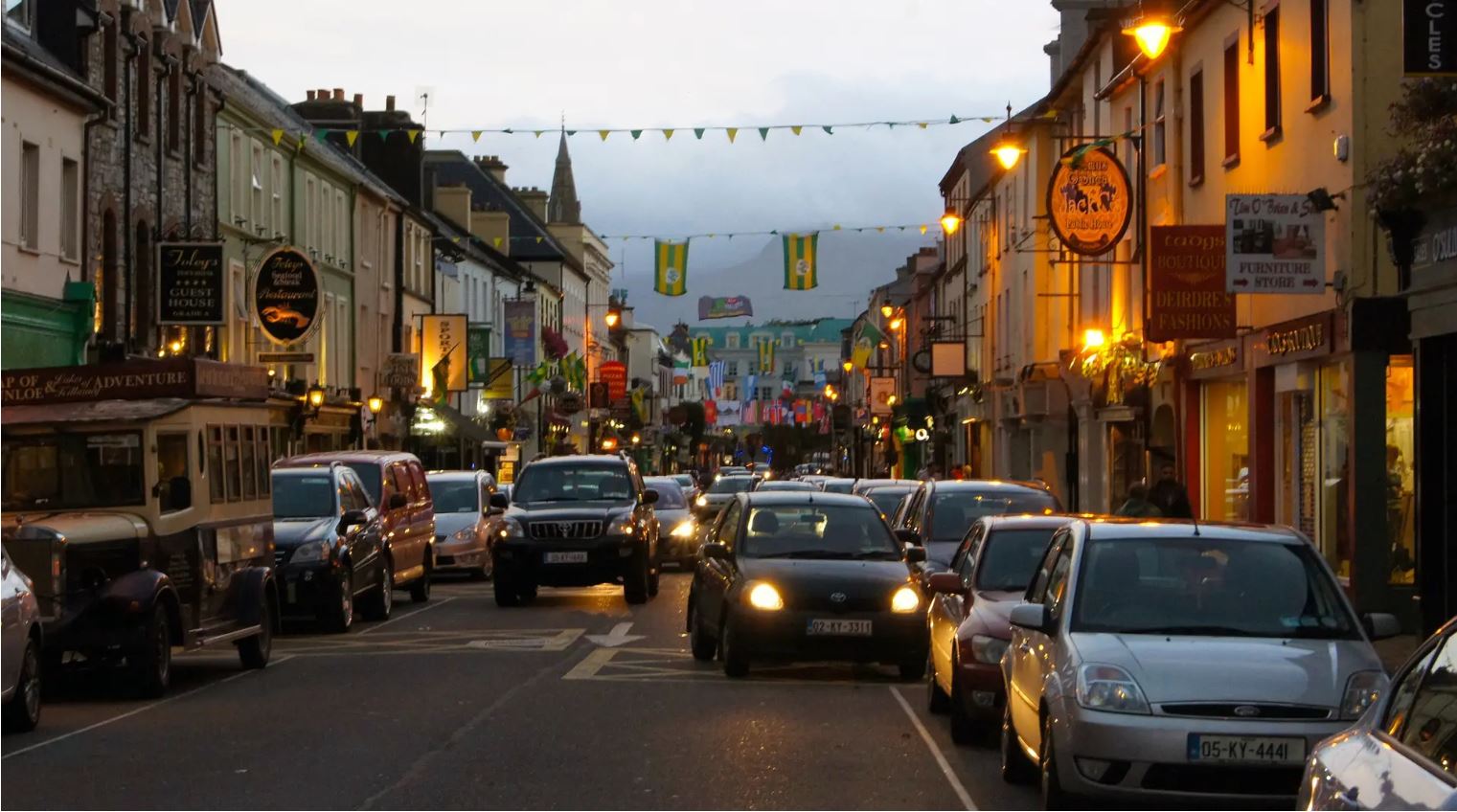 https://pixabay.com/photos/killarney-ireland-city-traffic-959325/
CITY WITHOUT CARS?
City Street 4  I  Another Street is Possible  I  Steffan Robel
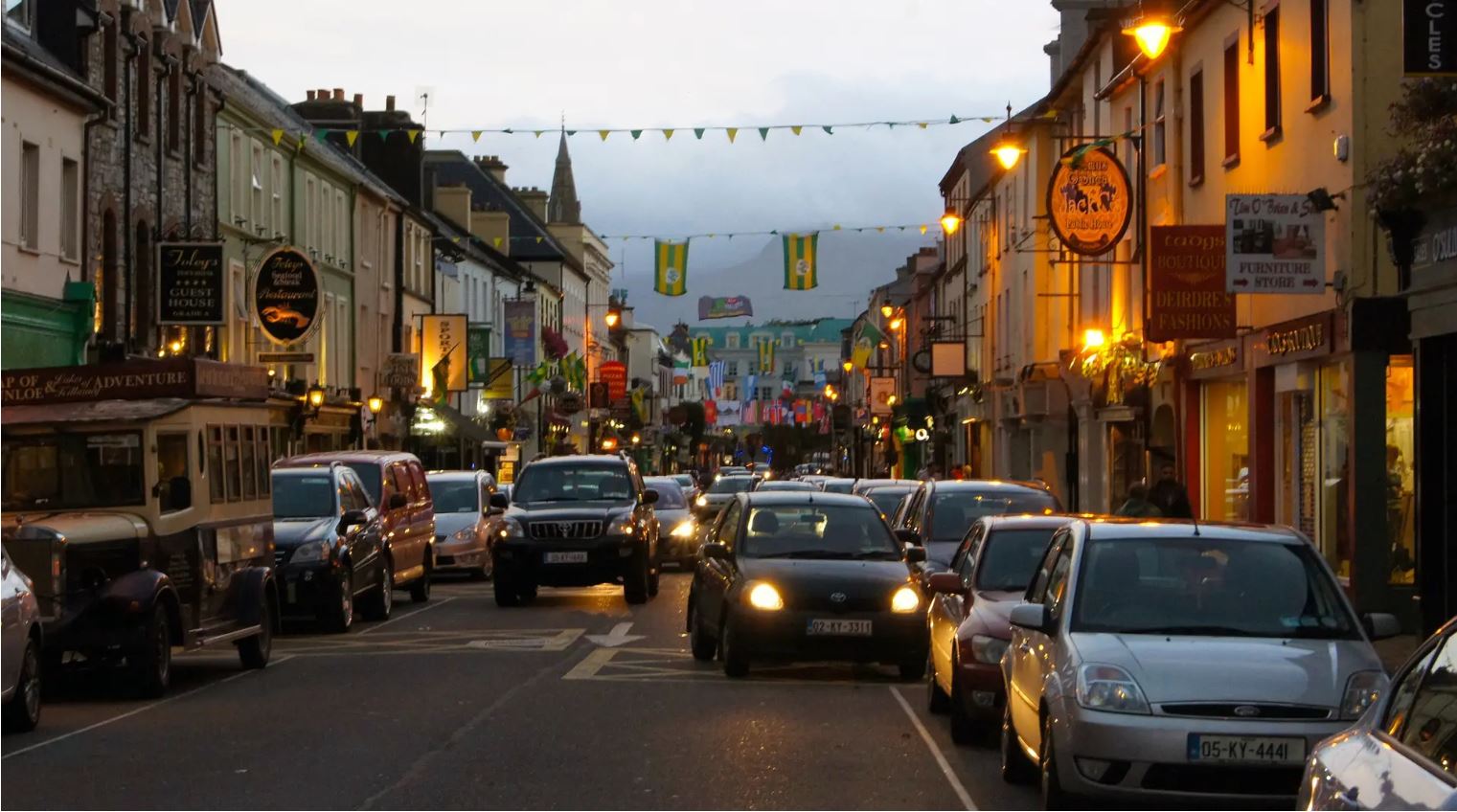 https://pixabay.com/photos/killarney-ireland-city-traffic-959325/
CITY WITHOUT CARS!
City Street 4  I  Another Street is Possible  I  Steffan Robel
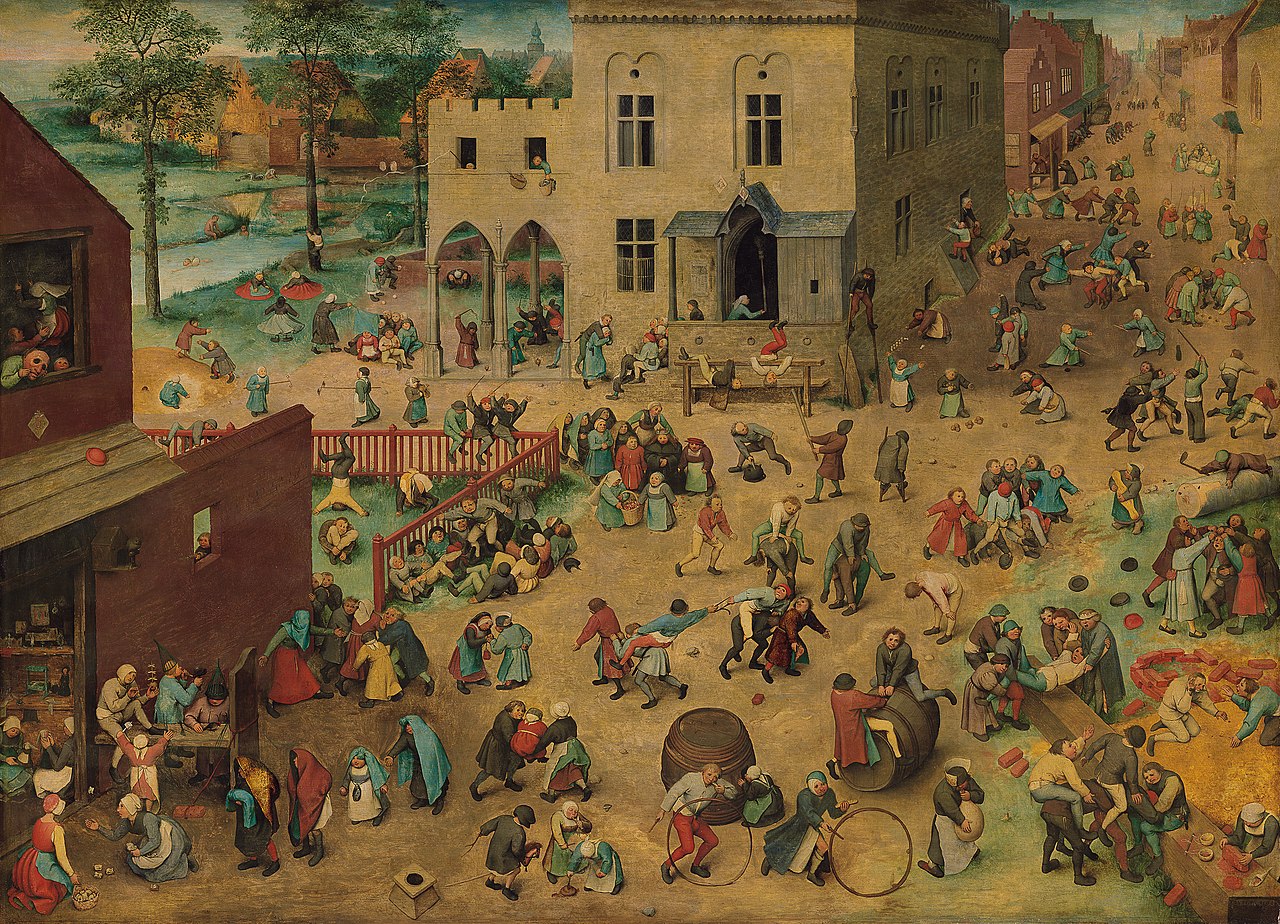 Streets before cars
Street space in the Middle Ages
https://www.senscritique.com/liste/Pieter_Brueghel_l_Ancien/353961
City Street 4  I  Another Street is Possible  I  Steffan Robel
Pieter Bruegel: Les Jeux d‘enfants, 1560
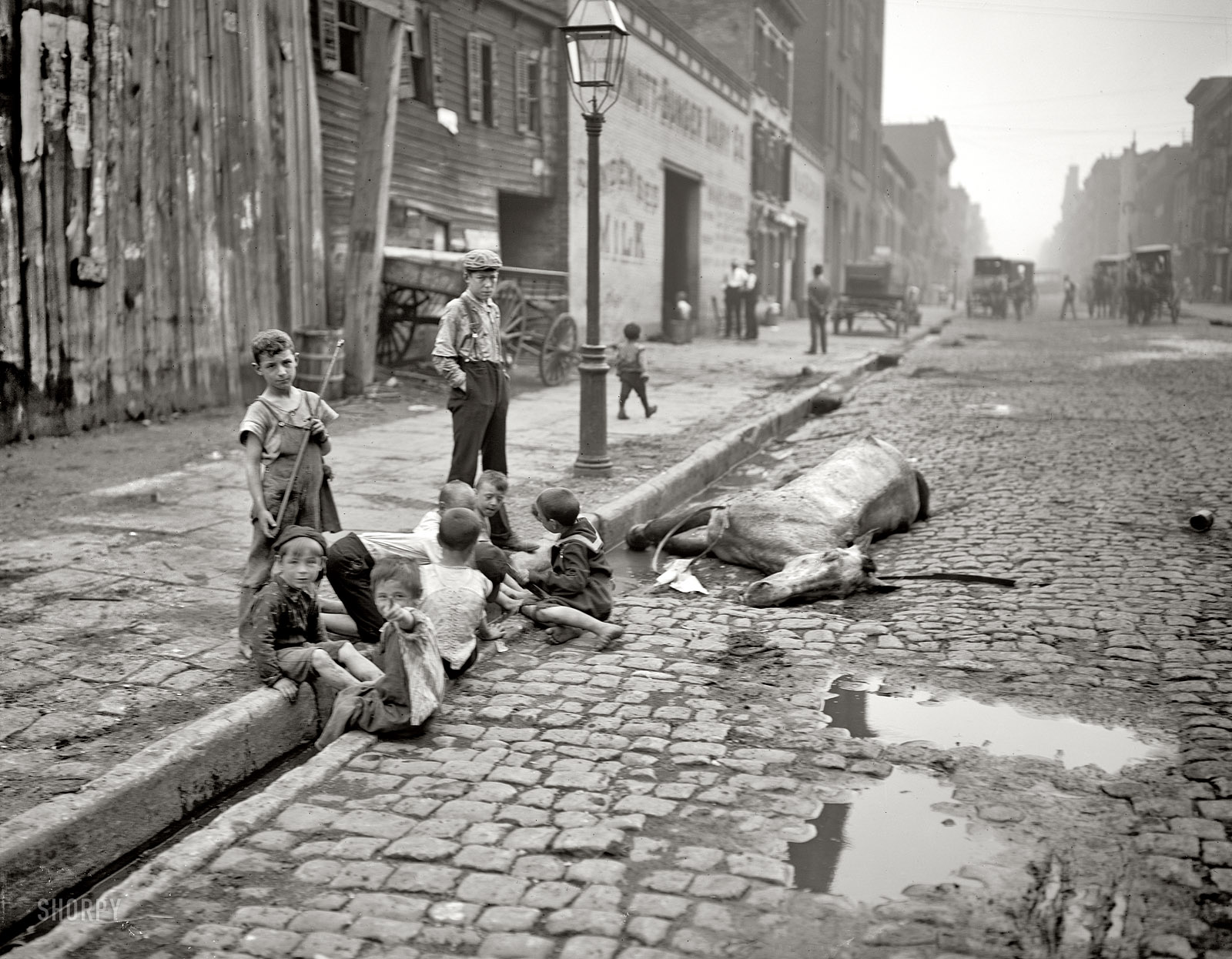 Streets before cars
Big cities in the early 20th Century
https://viewing.nyc/vintage-photograph-of-new-york-city-children-playing-next-to-a-dead-horse-in-1903/
City Street 4  I  Another Street is Possible  I  Steffan Robel
New York City 1903
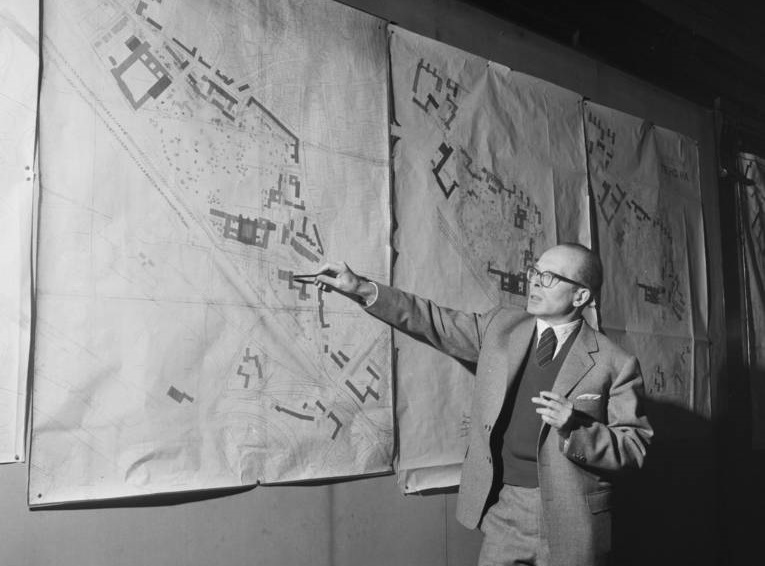 The car-friendly city
Rudolf Hillebrecht and the Wonder of Hannover
https://zeithistorische-forschungen.de/3-2017/id=5527
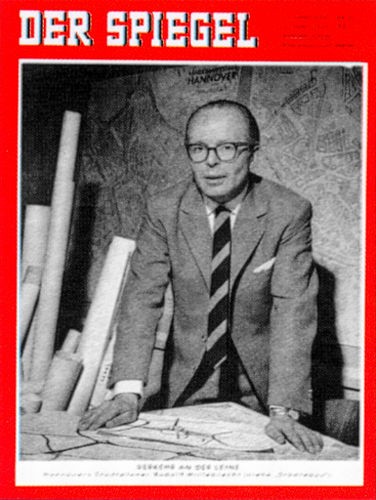 City Street 4  I  Another Street is Possible  I  Steffan Robel
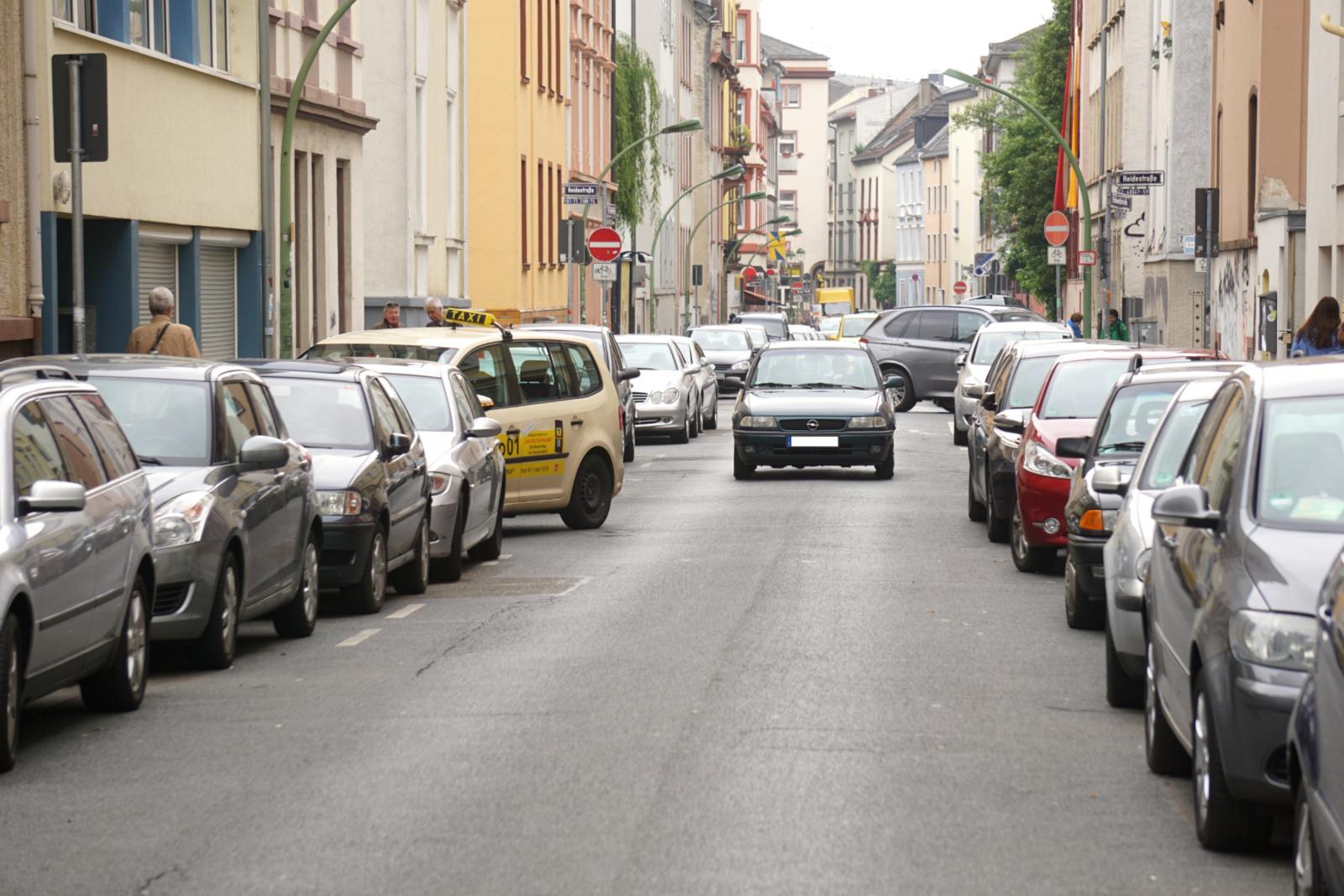 Traffic problems
Car dominance of the street
City Street 4  I  Another Street is Possible  I  Steffan Robel
Land use Berlin 
Environment Atlas Berlin 2016
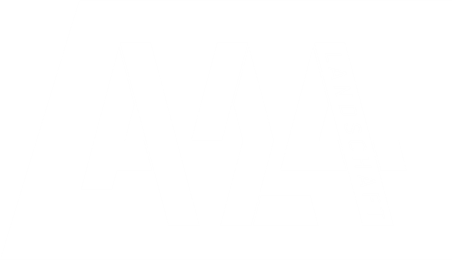 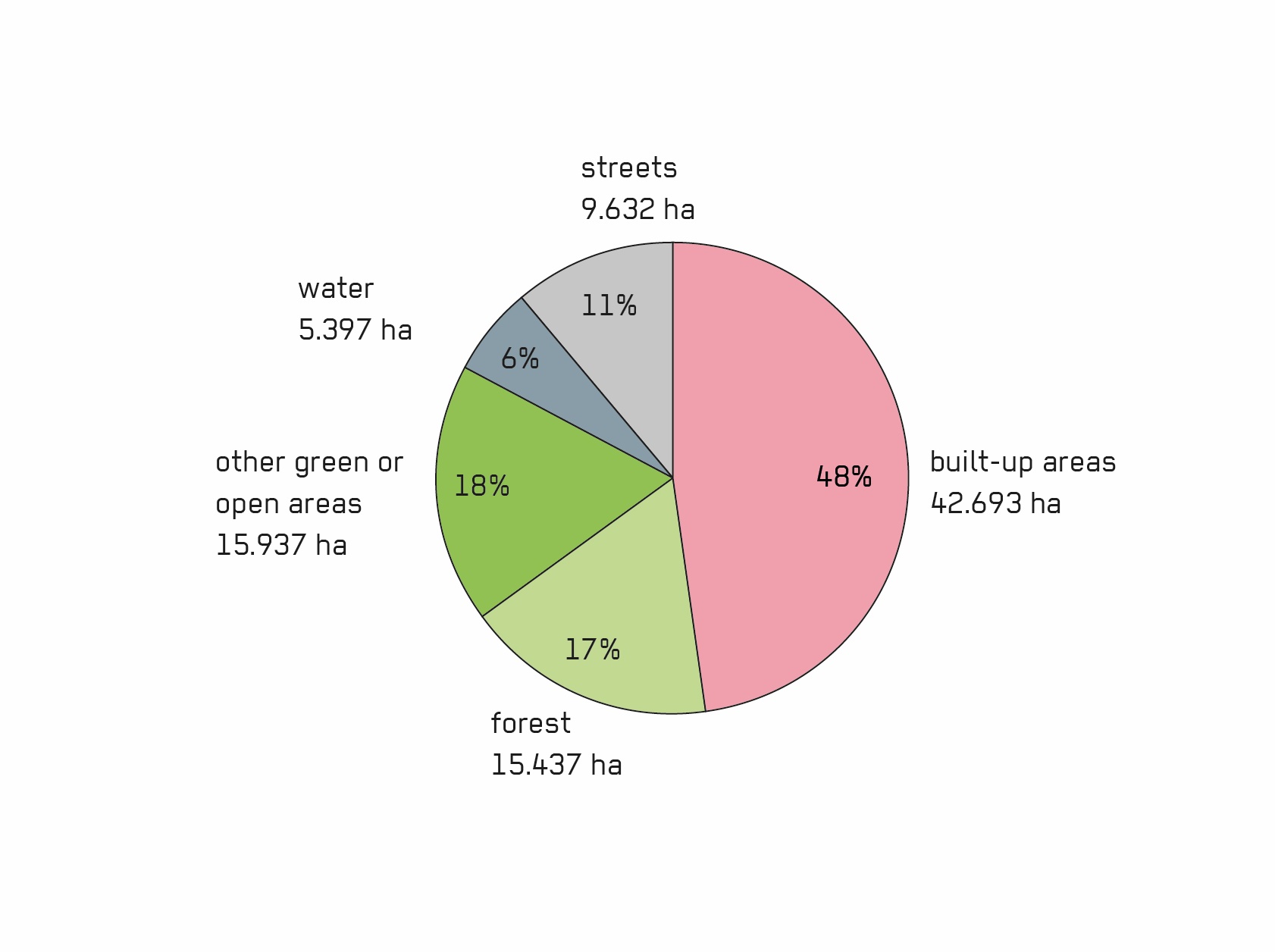 https://stadtentwicklung.berlin.de/umwelt/umweltatlas/dinh_06.htm
City Street 4  I  Another Street is Possible  I  Steffan Robel
Distribution of space Berlin
Space Allocation Report 2014
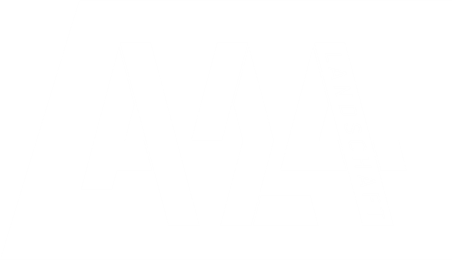 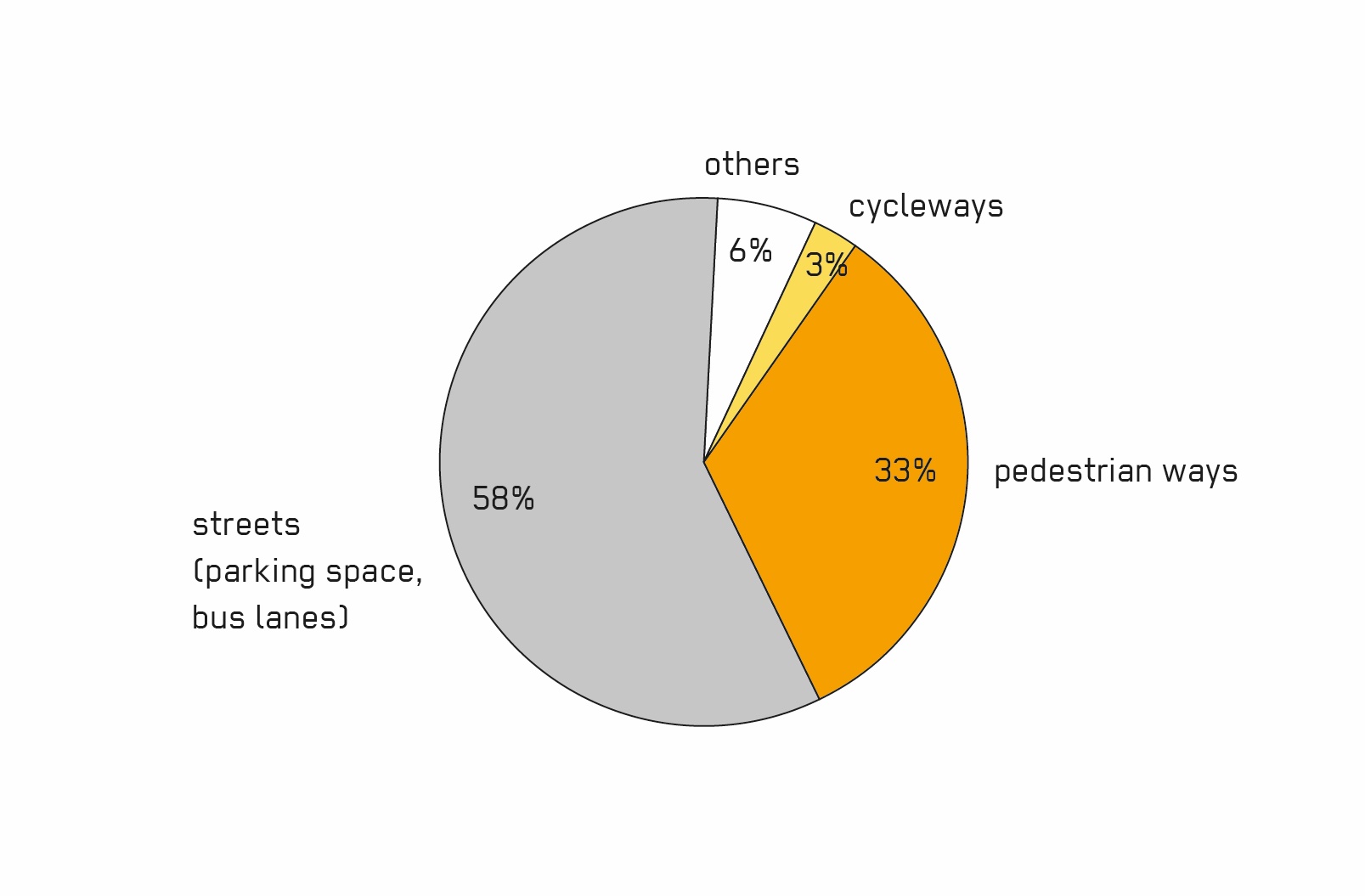 https://www.clevere-staedte.de/blog/artikel/flaechen-gerechtigkeits-report-online
City Street 4  I  Another Street is Possible  I  Steffan Robel
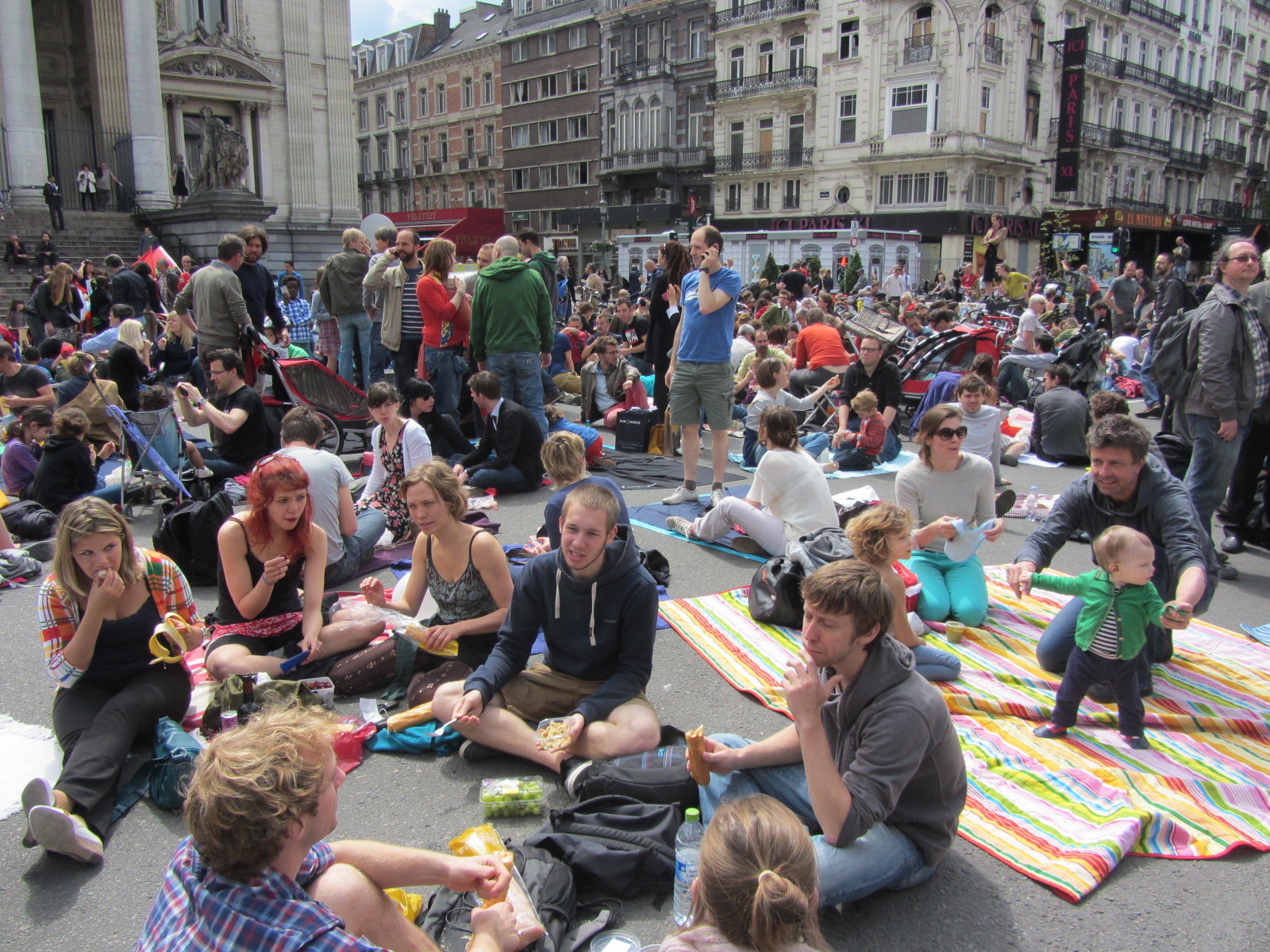 Values
Livable city
https://www.thepolisblog.org/2012/06/brussels-residents-picnic-to-reclaim.html
City Street 4  I  Another Street is Possible  I  Steffan Robel
_-_Digitale_Infomappe_VCD.pdf
Future mobility
Connected, divided, electric, automated
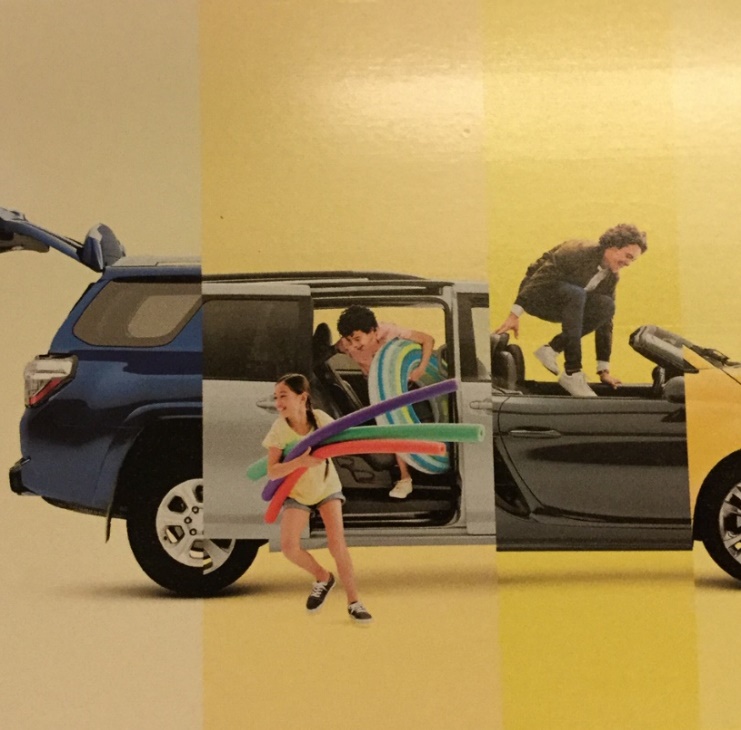 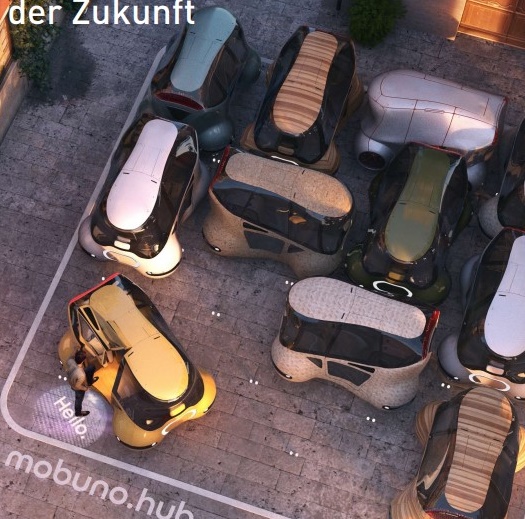 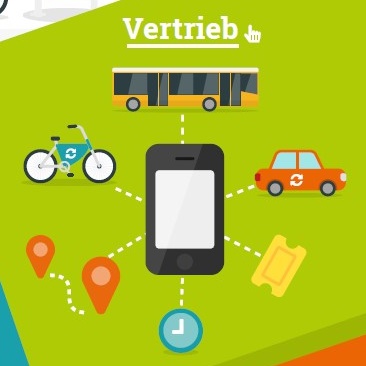 https://www.vcd.org/fileadmin/user_upload/Redaktion/Themen/Multimodalitaet/Multimodal_unterwegs
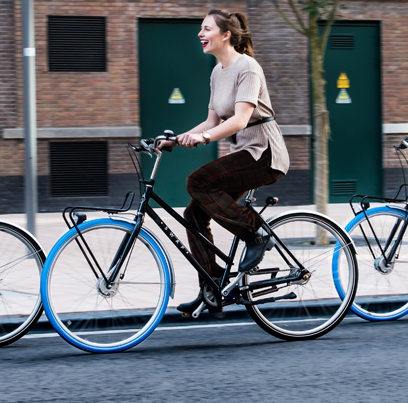 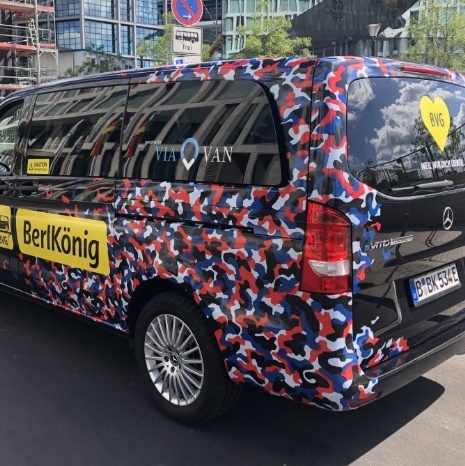 City Street 4  I  Another Street is Possible  I  Steffan Robel
VCD e.V. 2017
Space allocation
Modal Split and distribution of space Berlin
https://www.boell.de/de/2018/11/30/mobilitaet-gerecht-gestalten
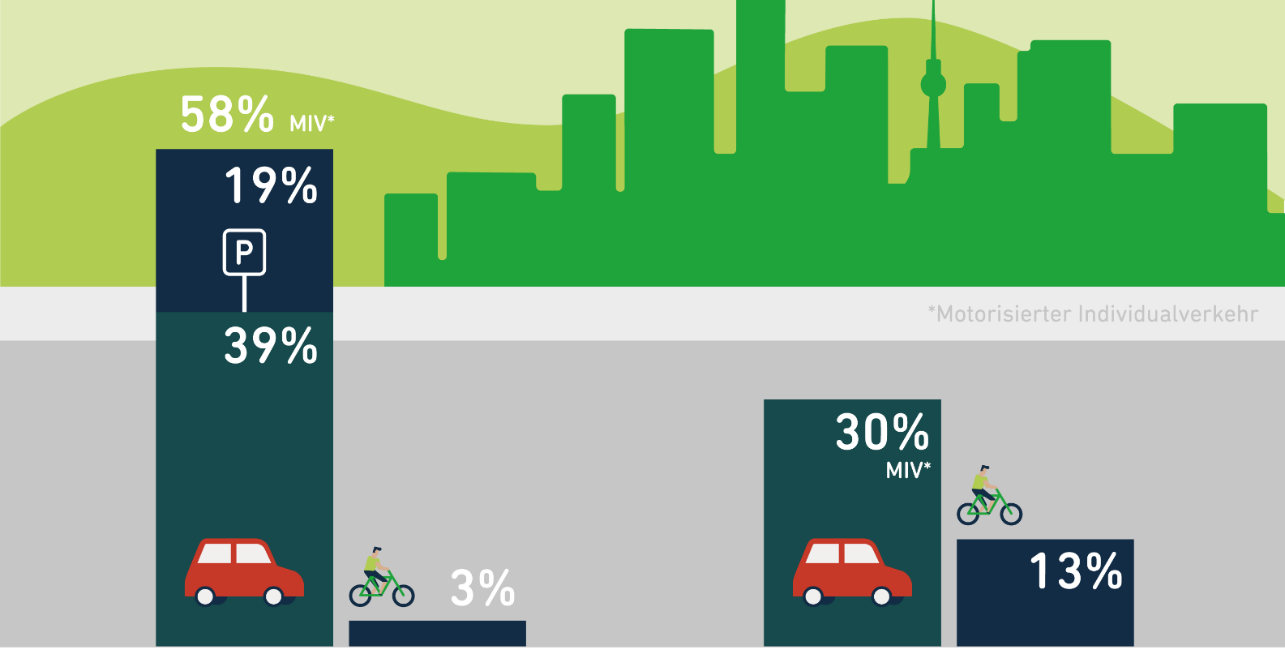 Distribution of traffic space in Berlin	                   Modal split in Berlin
Heinrich Böll Stiftung
City Street 4  I  Another Street is Possible  I  Steffan Robel
Vehicle usage
95% of the time cars are stationary – on the footprint of a children‘s room
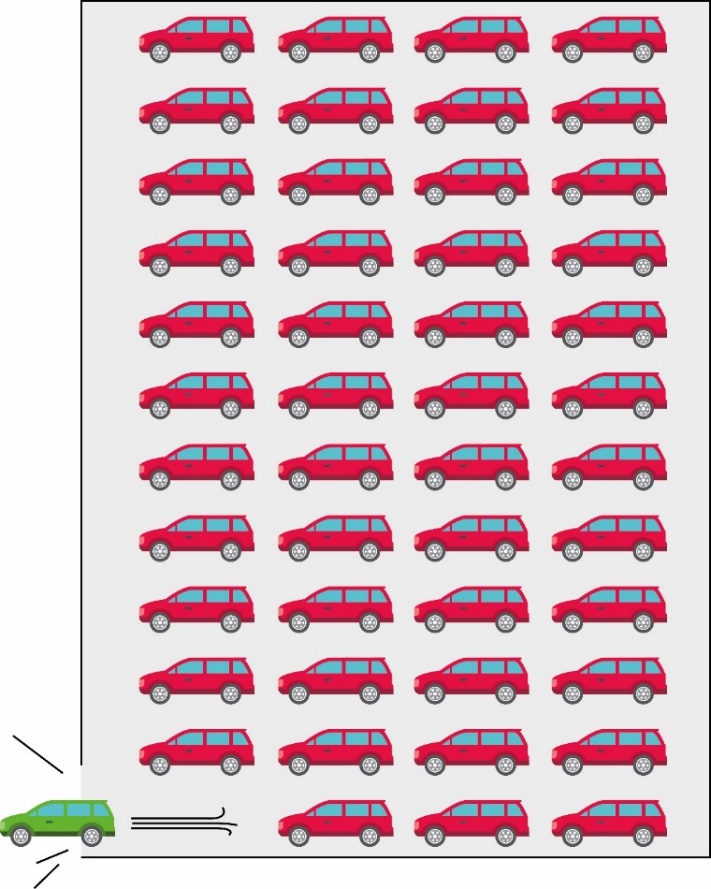 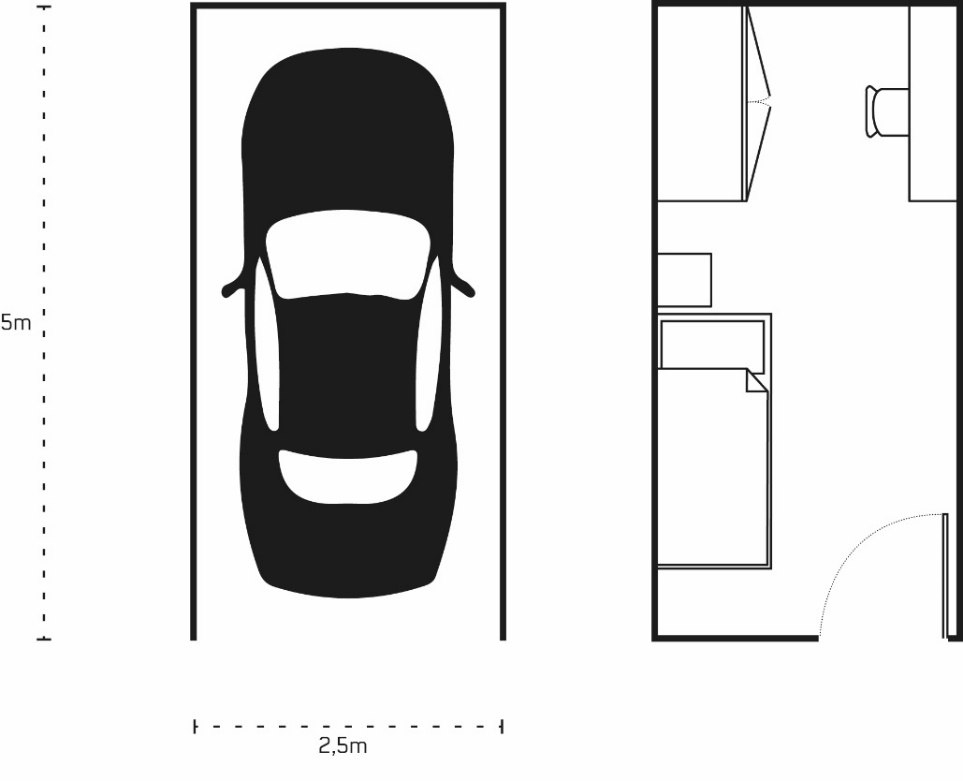 City Street 4  I  Another Street is Possible  I  Steffan Robel
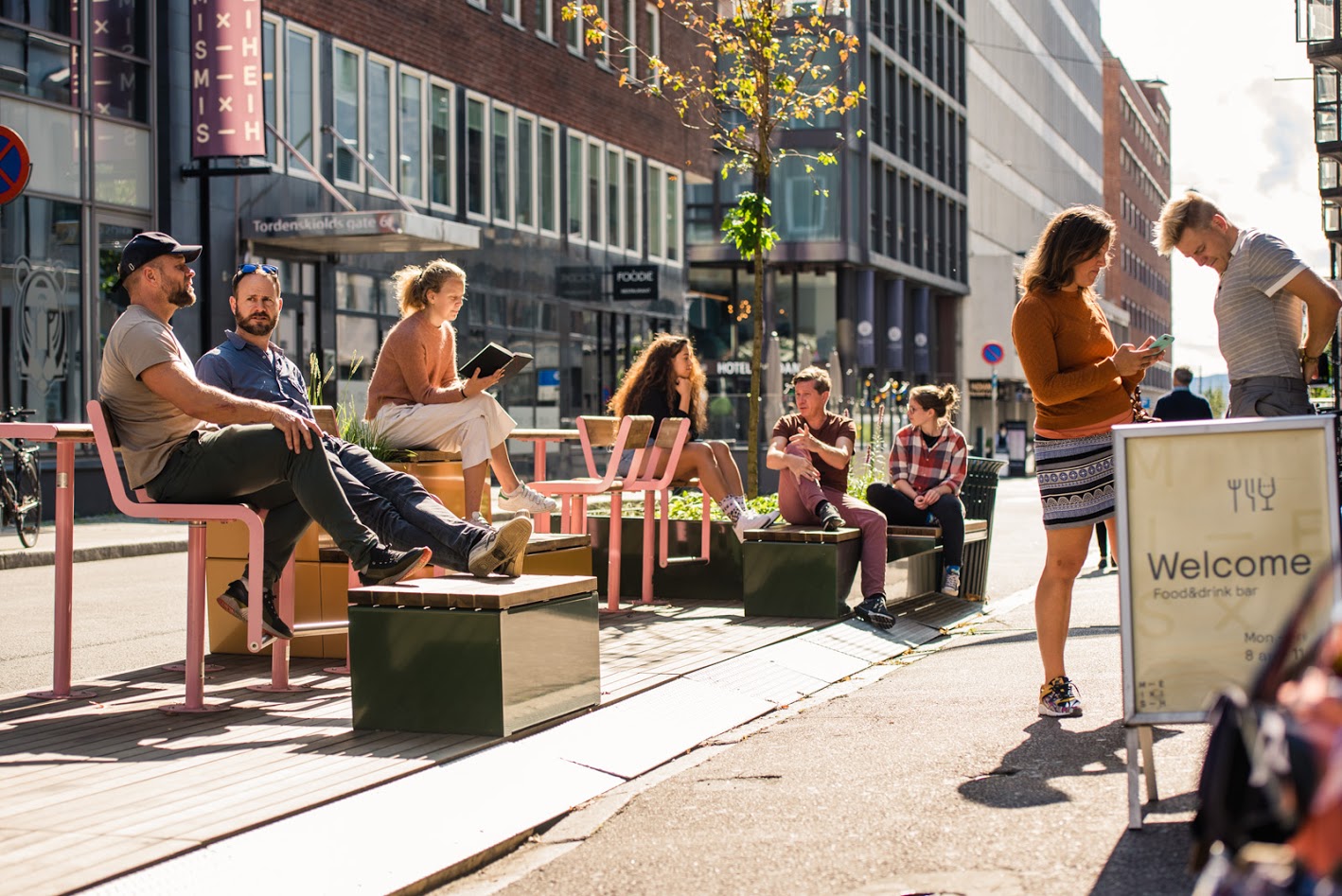 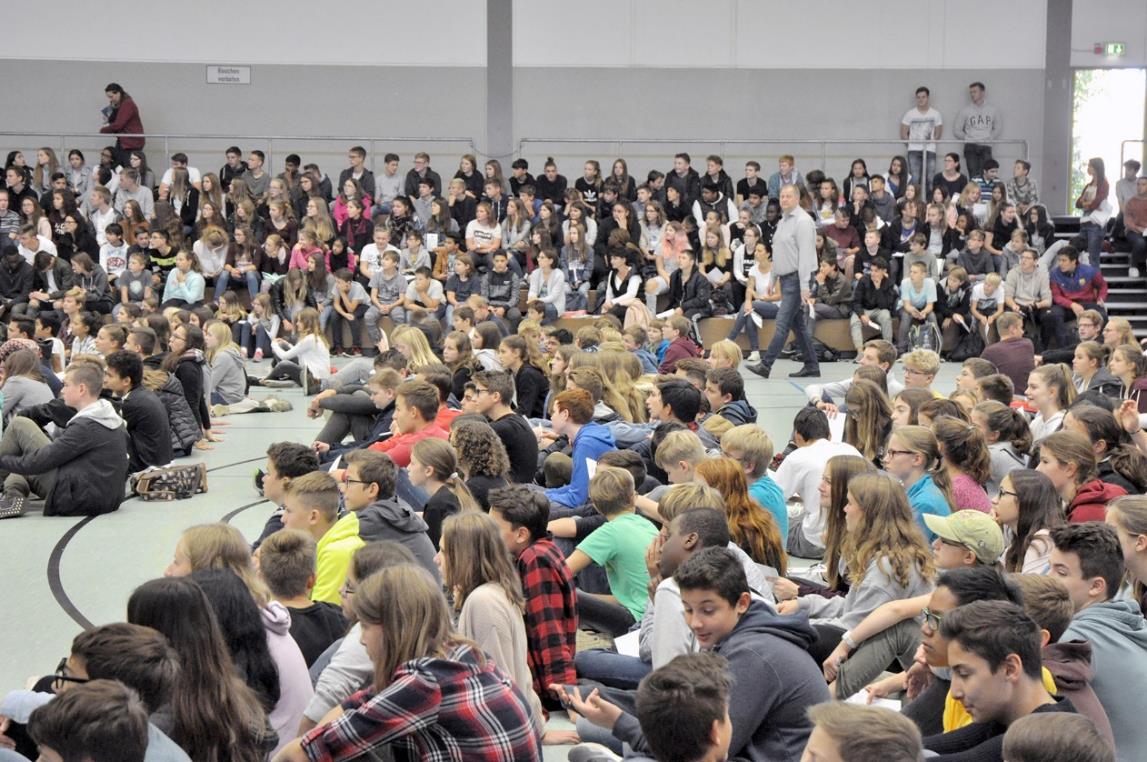 Negotiations
Tordenskjolds Gate Oslo
Studio Oslo Landscape Architects (SOLA) and Vestre AS. Foto: Nicolas Tourrenc
City Street 4  I  Steffan Robel
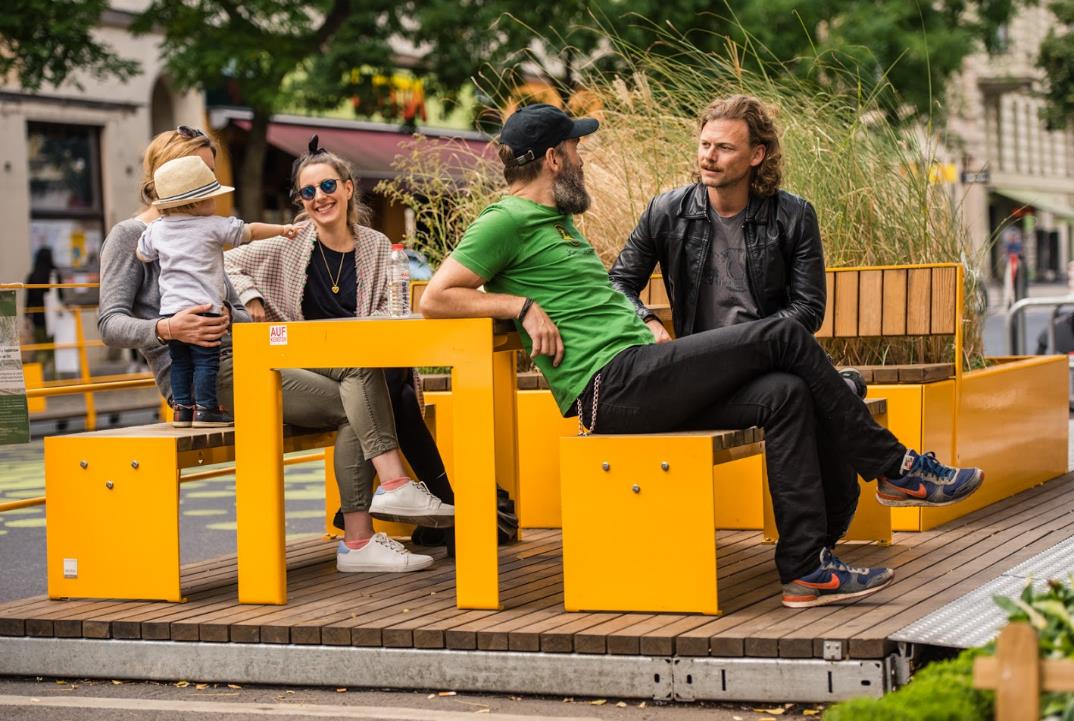 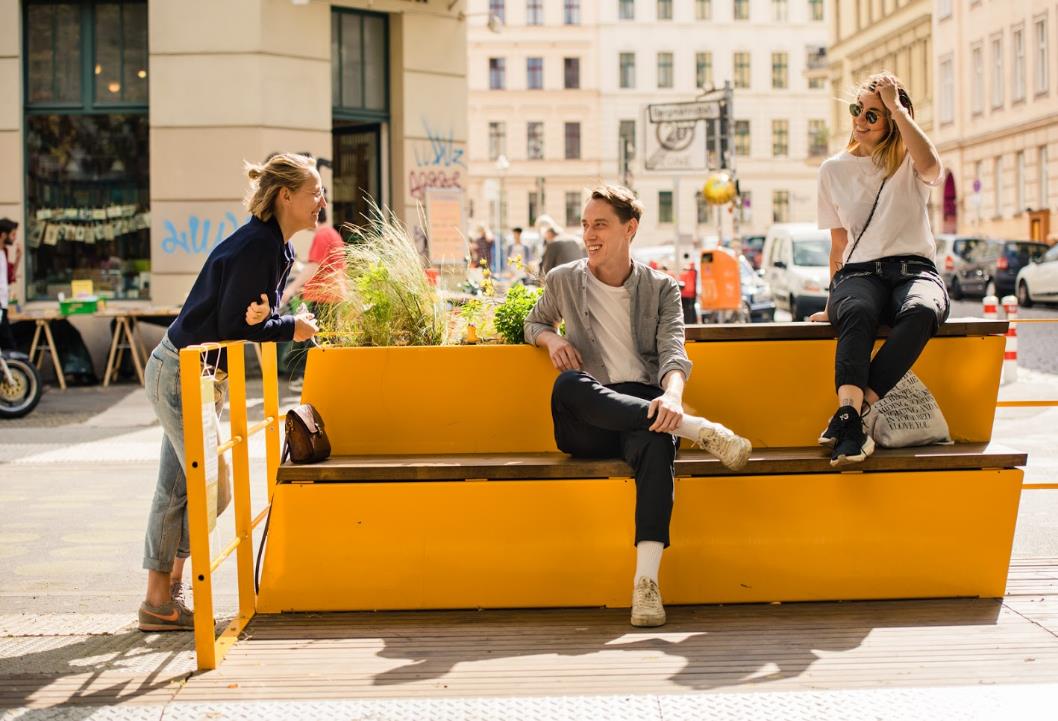 Negotiations
Bergmannstraße Berlin
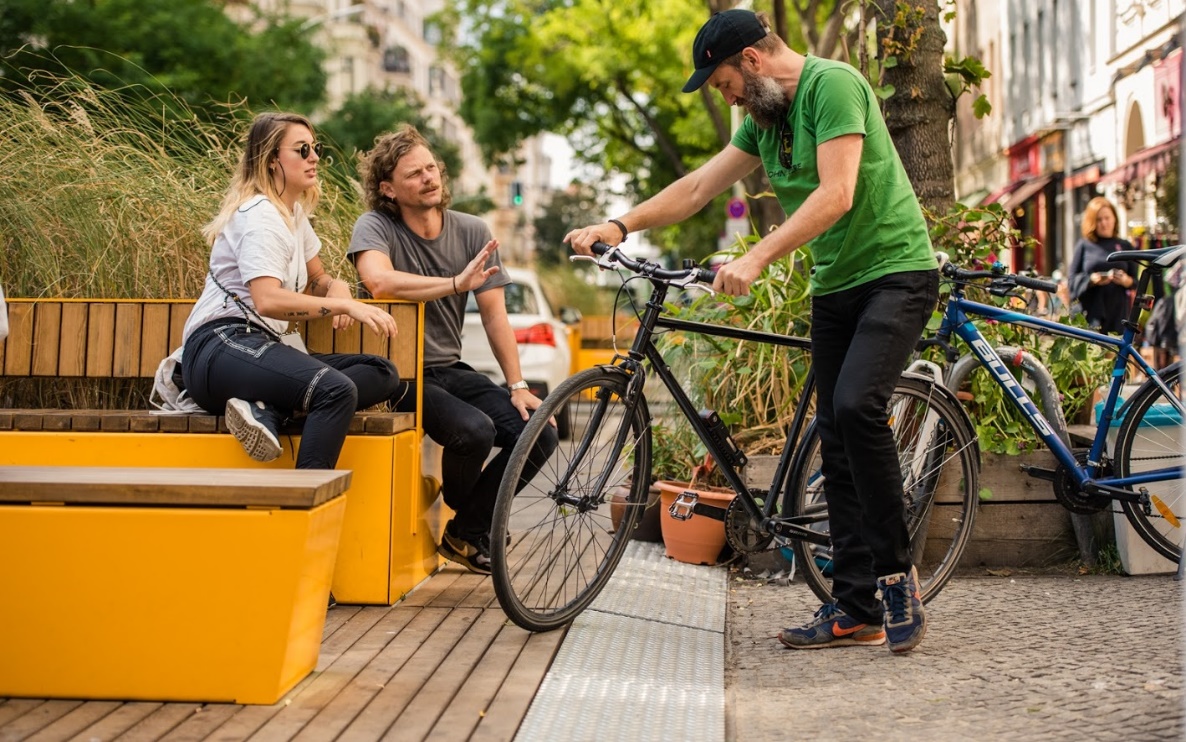 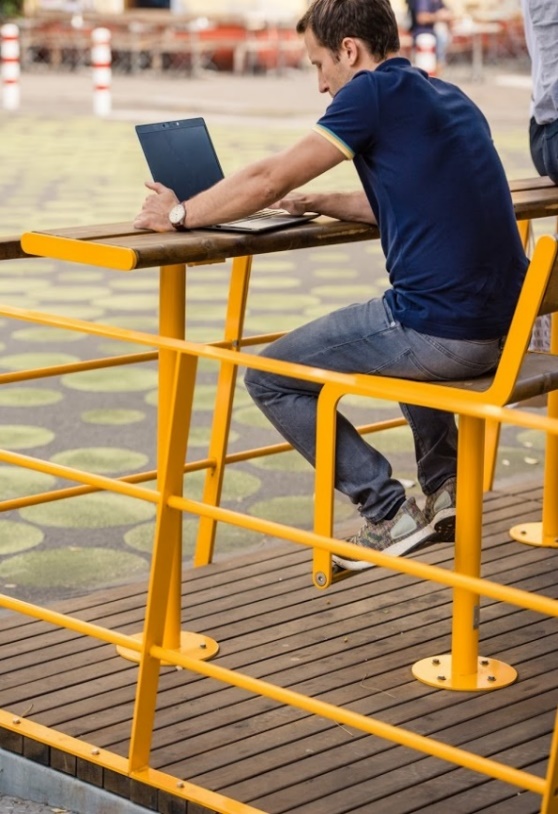 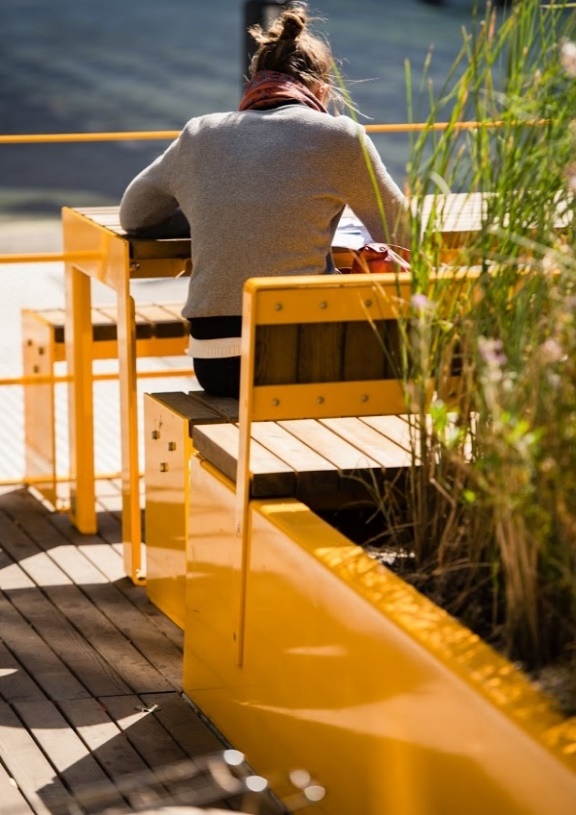 City Street 4  I  Another Street is Possible  I  Steffan Robel
A24 Landschaft and Vestre AS. Foto: Nicolas Tourrenc
Planning and design
Bergmannstraße Berlin
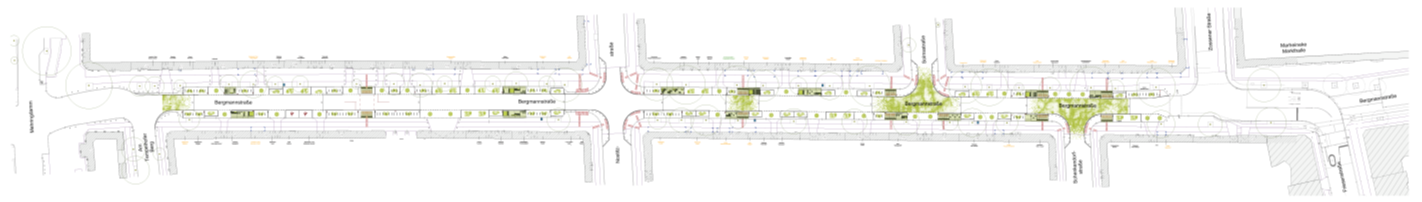 City Street 4  I  Another Street is Possible  I  Steffan Robel
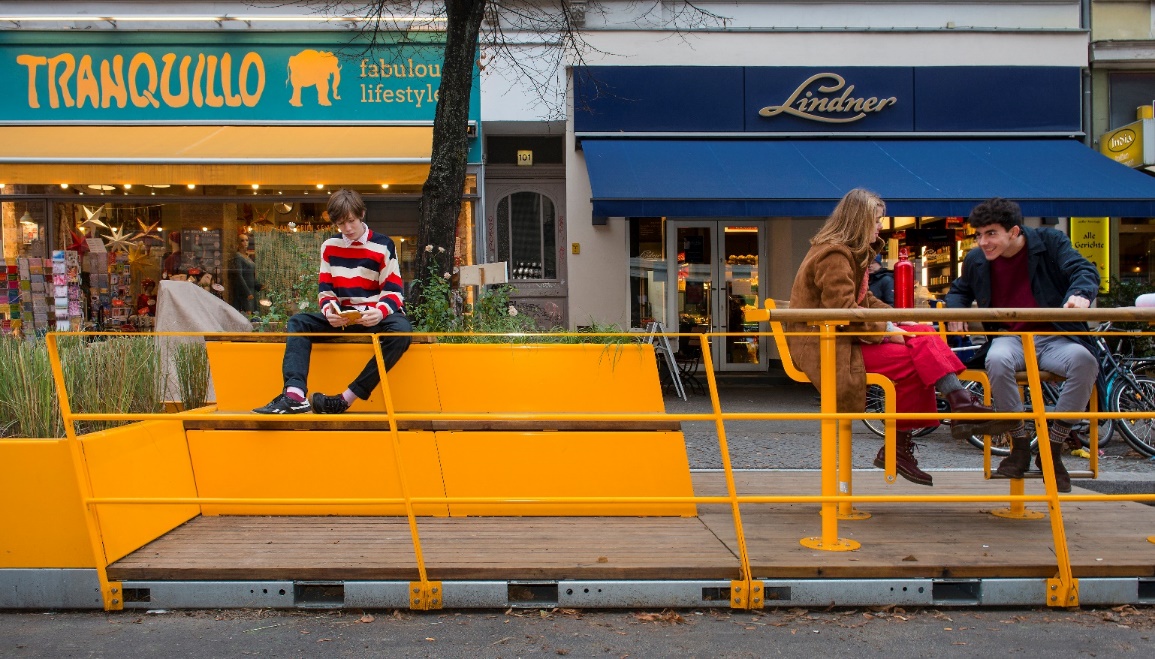 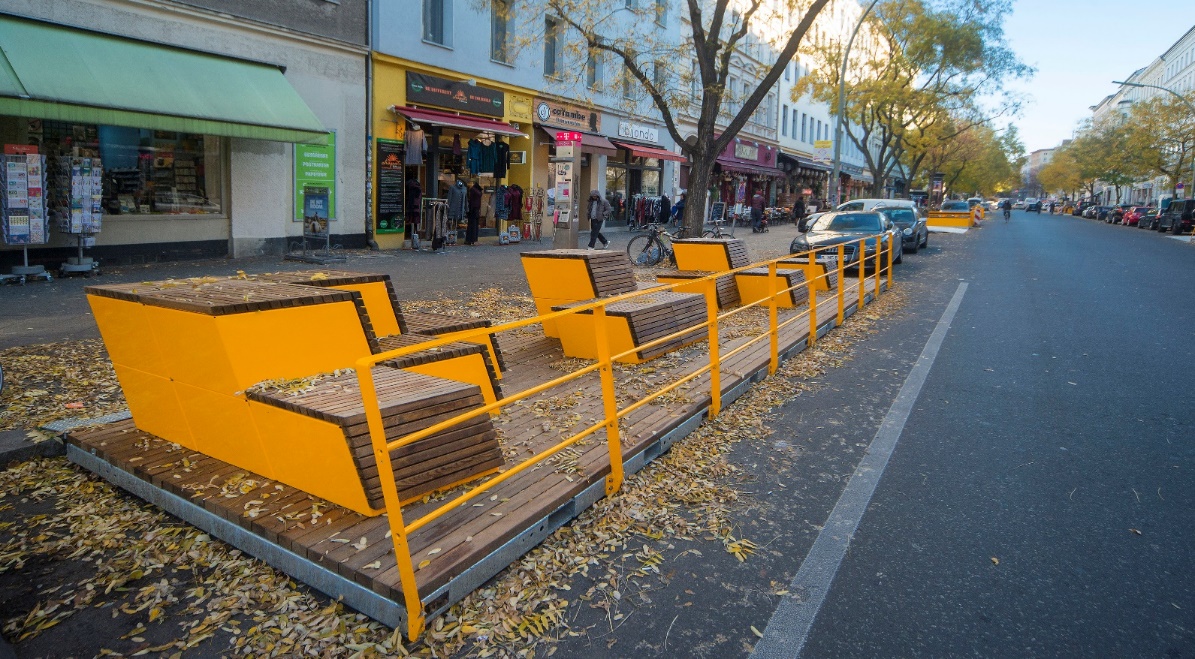 Modules
Bergmannstraße Berlin
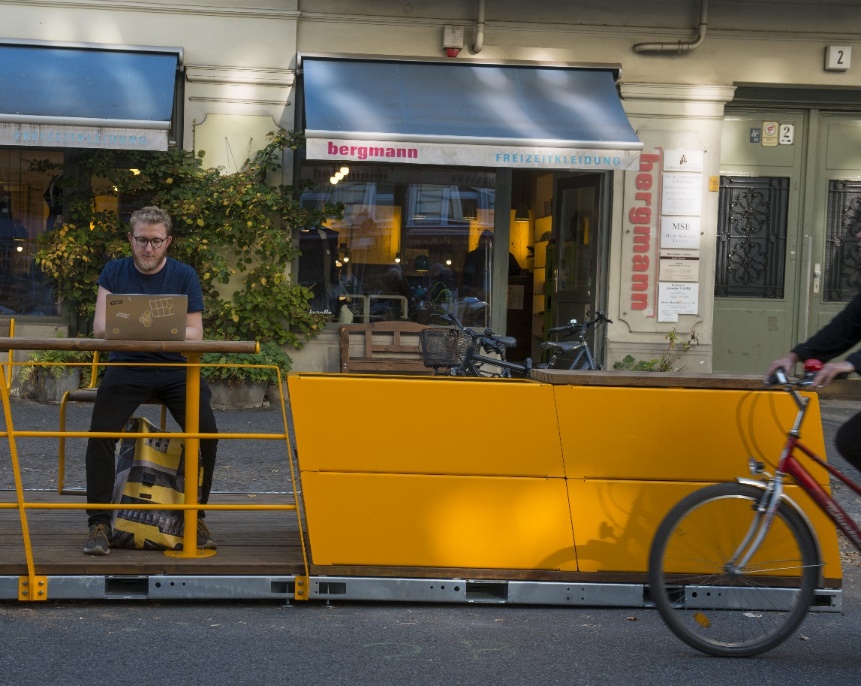 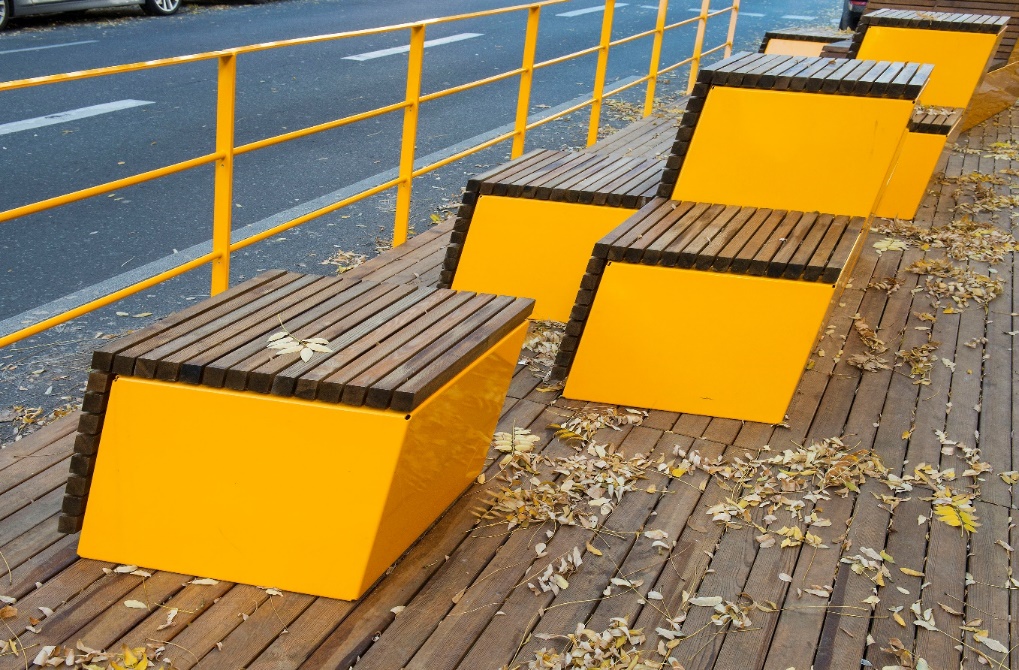 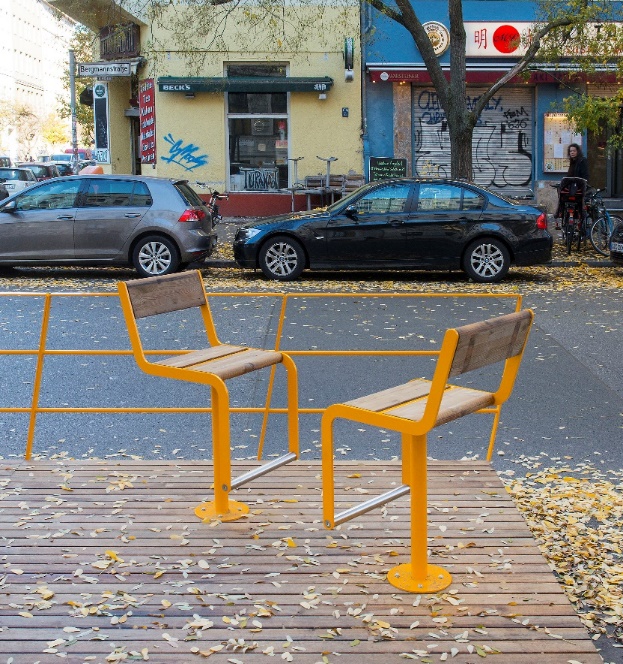 City Street 4  I  Another Street is Possible  I  Steffan Robel
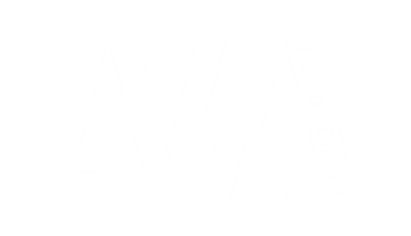 Feedback
Online participation platform
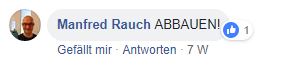 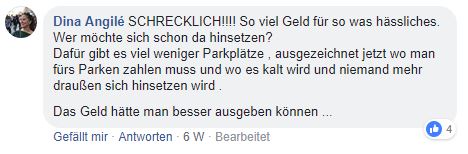 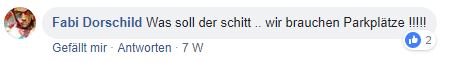 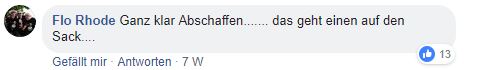 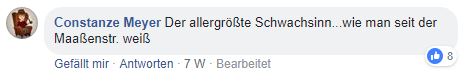 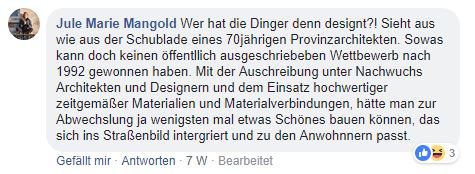 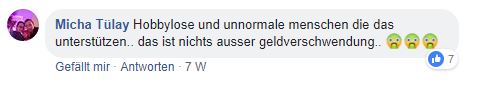 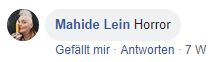 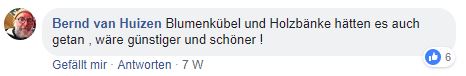 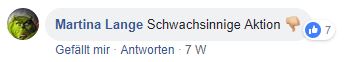 City Street 4  I  Another Street is Possible  I  Steffan Robel
https://www.facebook.com/bergmannstrasse
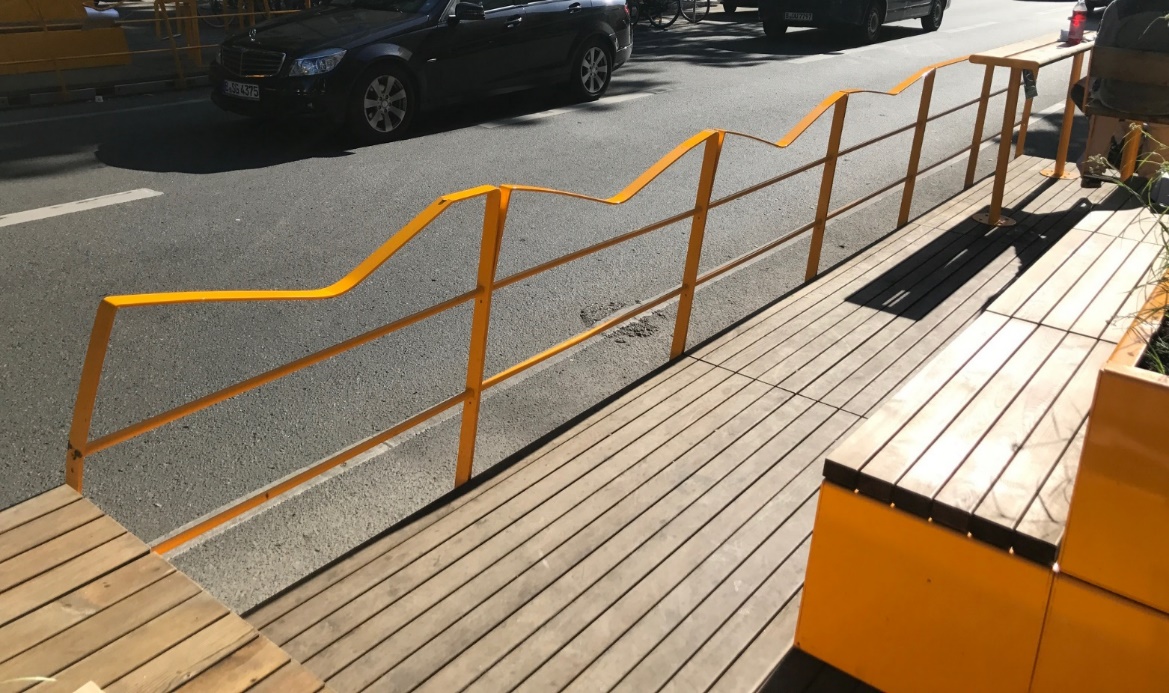 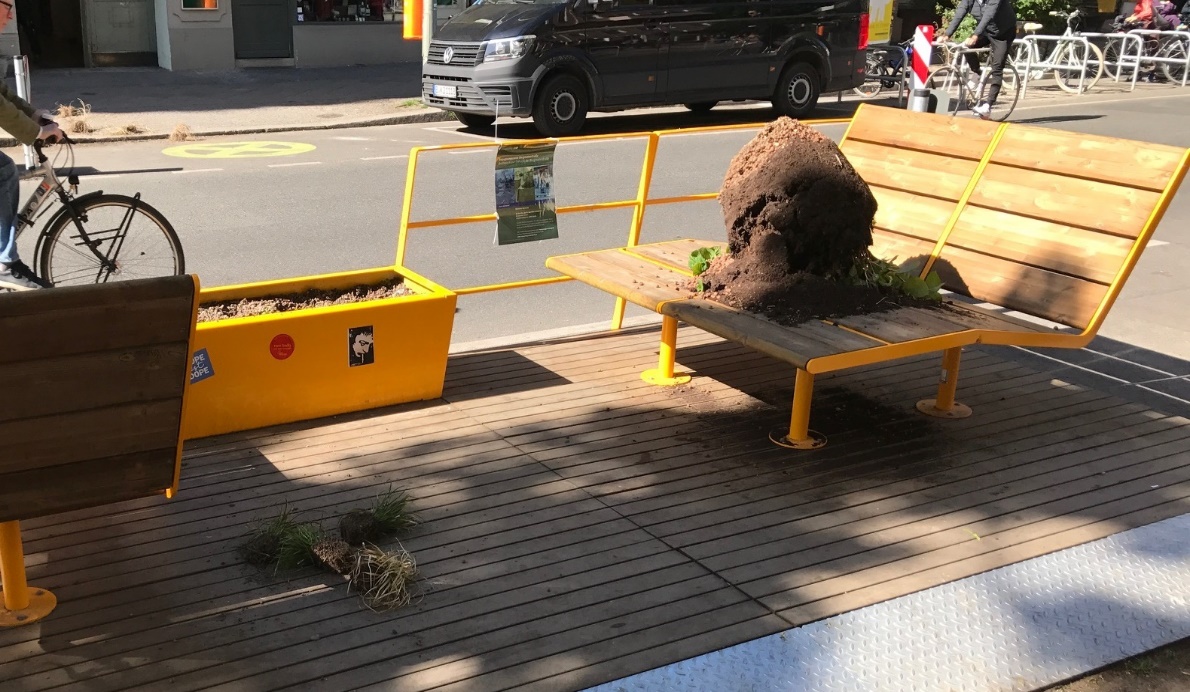 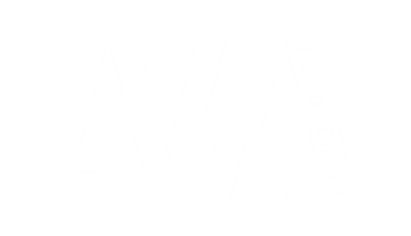 Feedback
Destruction and vandalism
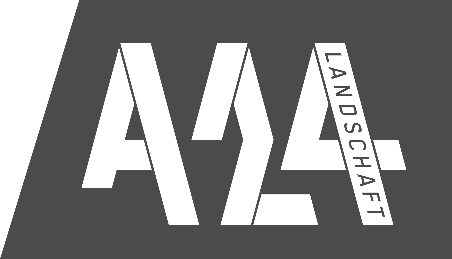 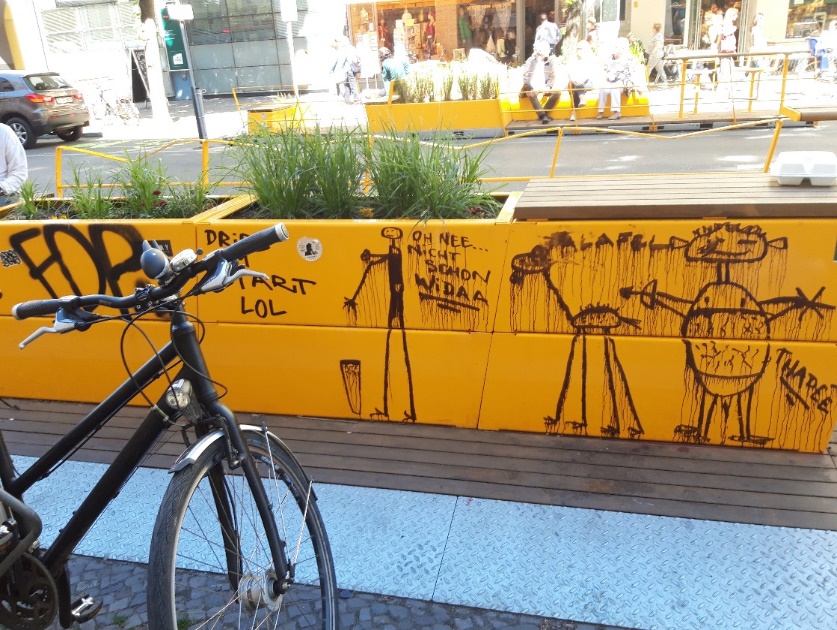 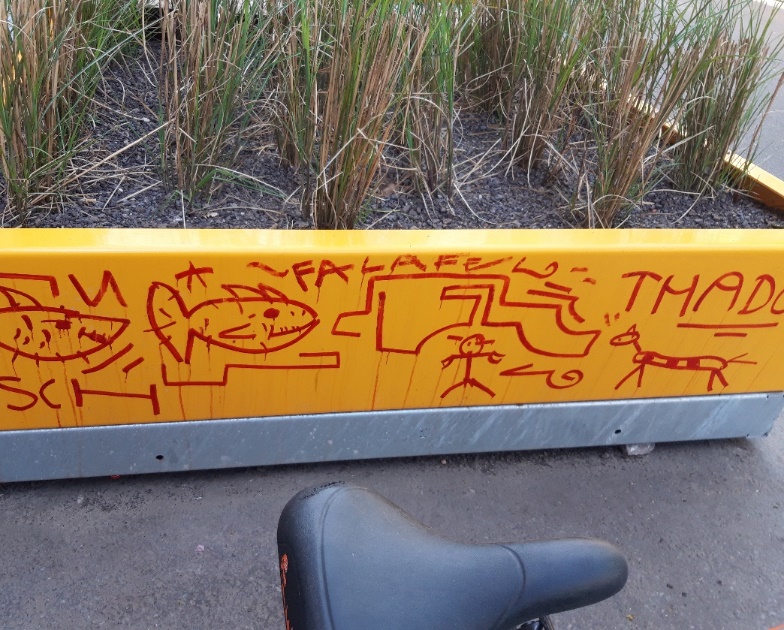 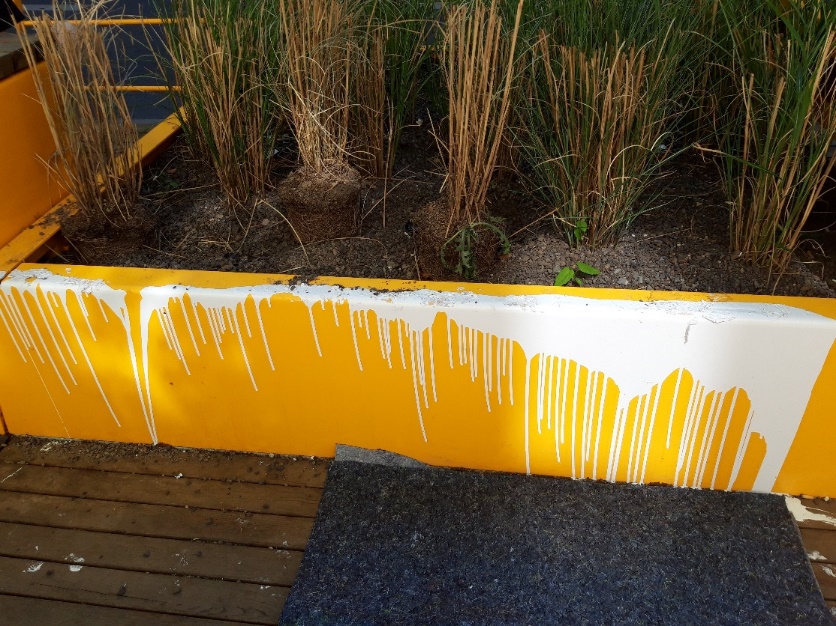 City Street 4  I  Another Street is Possible  I  Steffan Robel
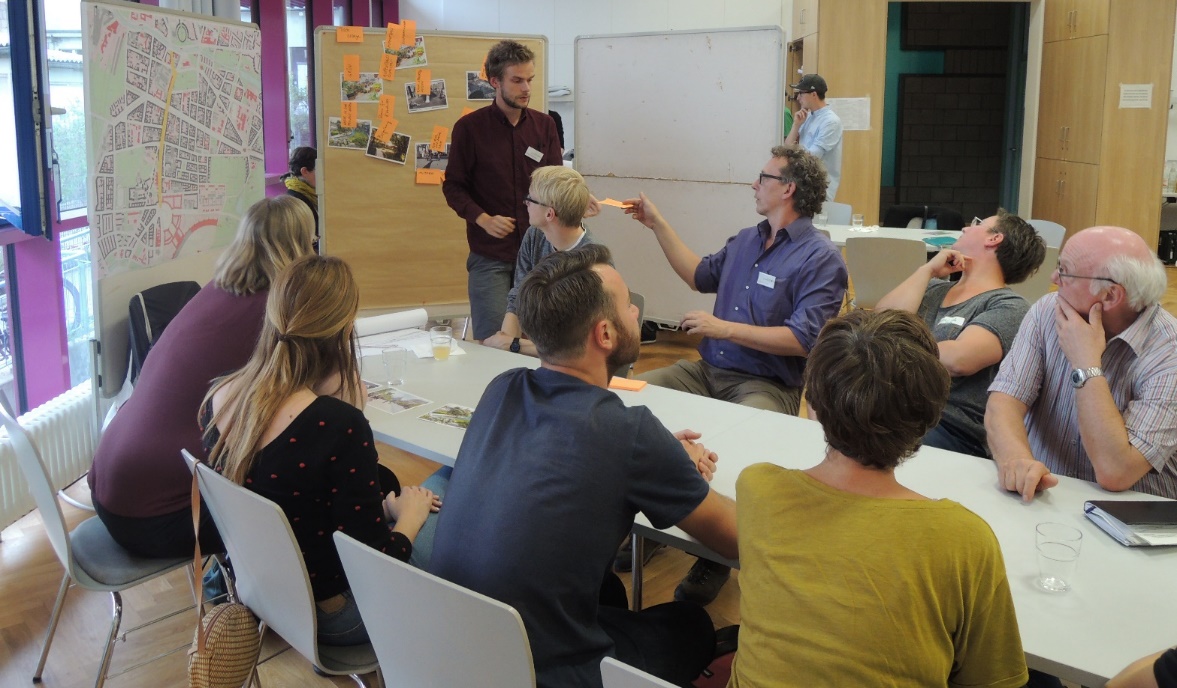 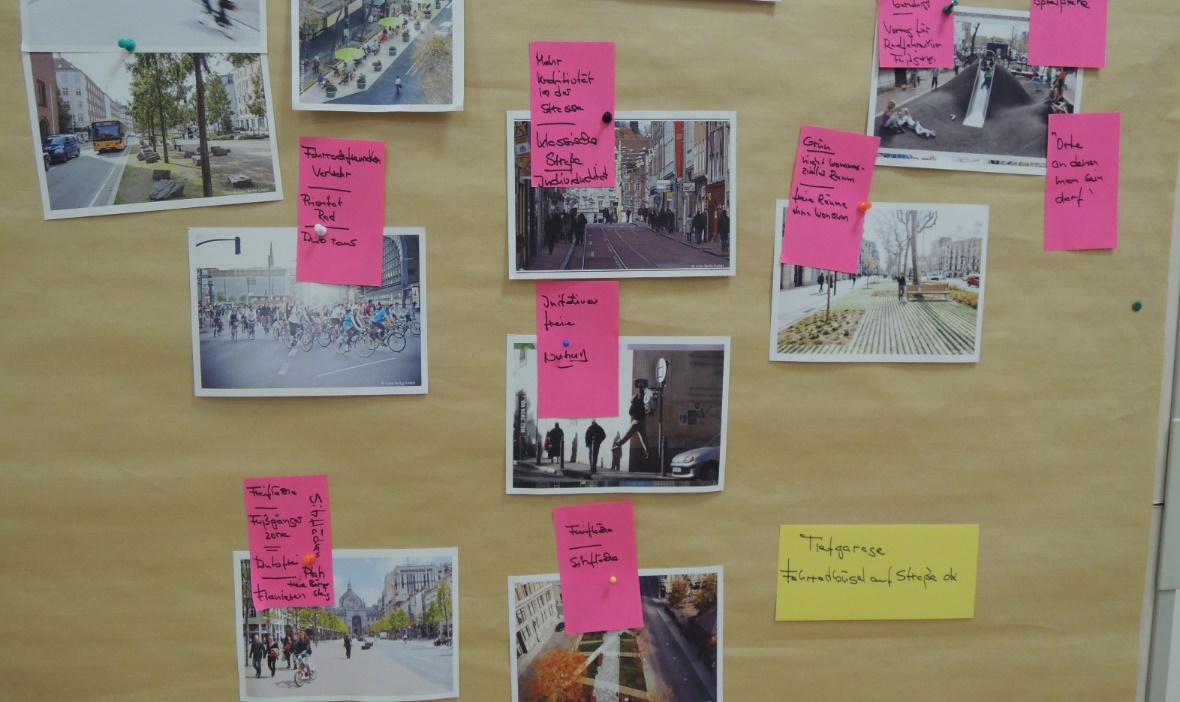 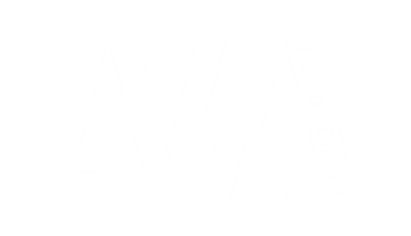 Participation
Workshops mit residents, Senate and District
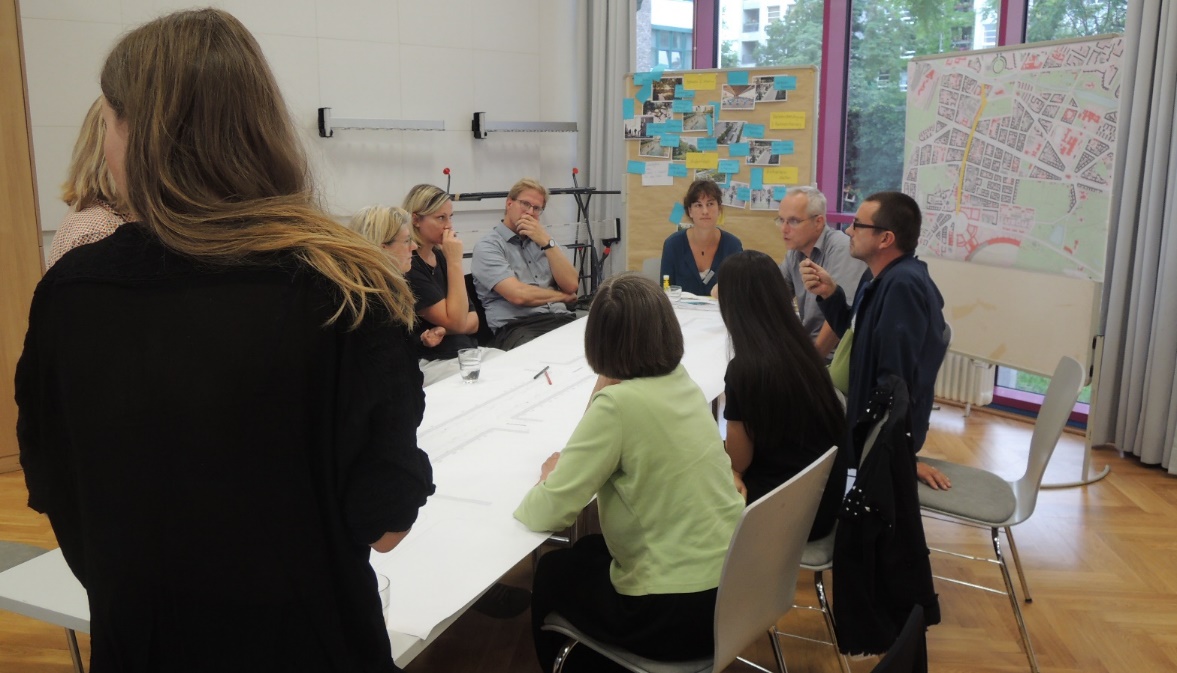 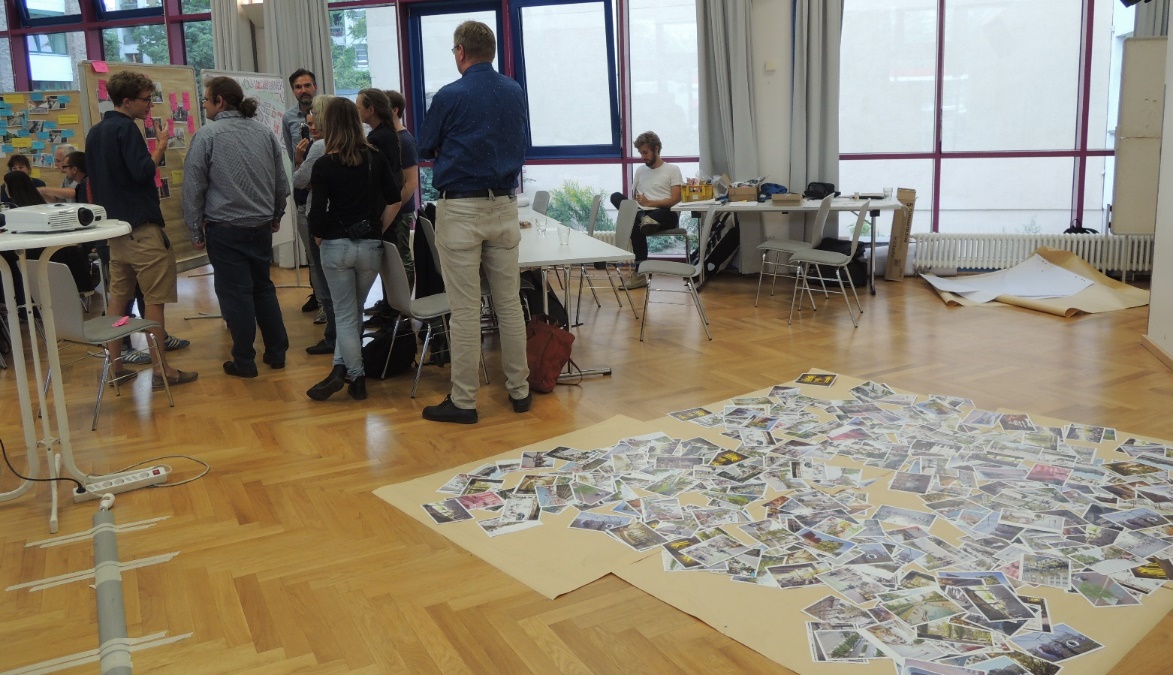 City Street 4  I  Another Street is Possible  I  Steffan Robel
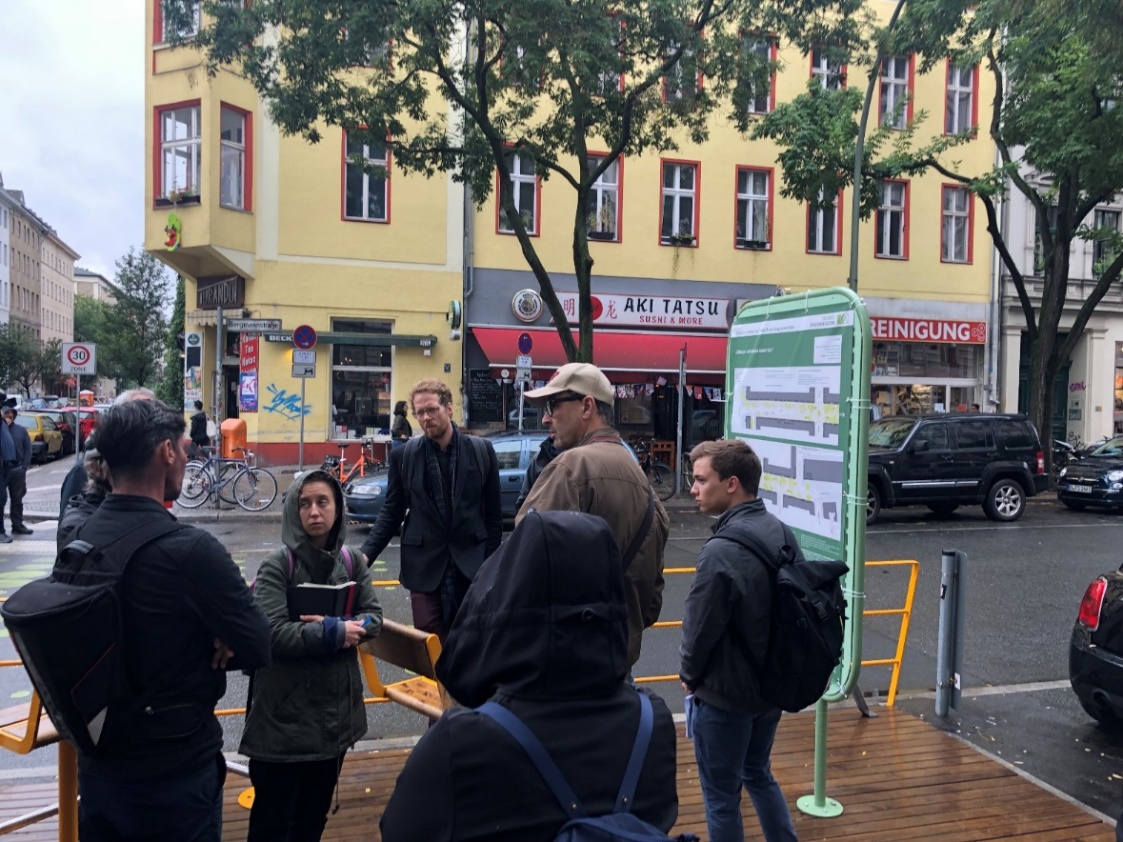 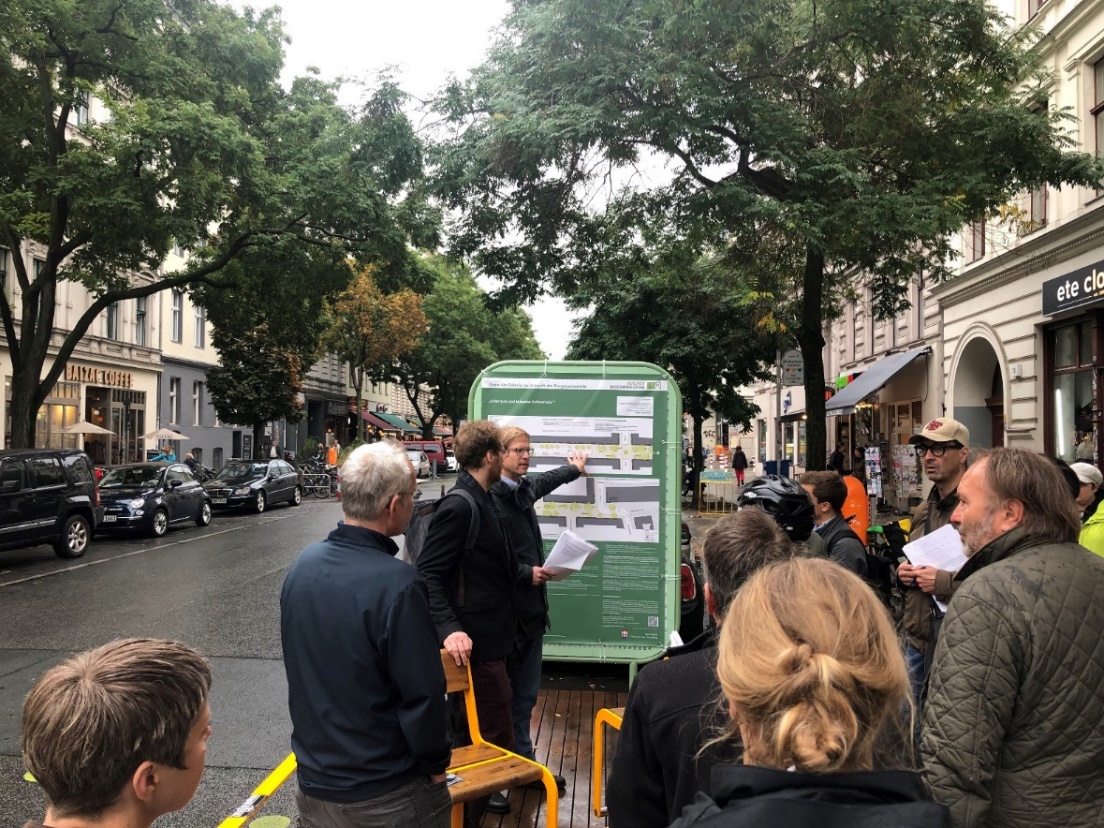 Participation
Bringing the discussion back to the site
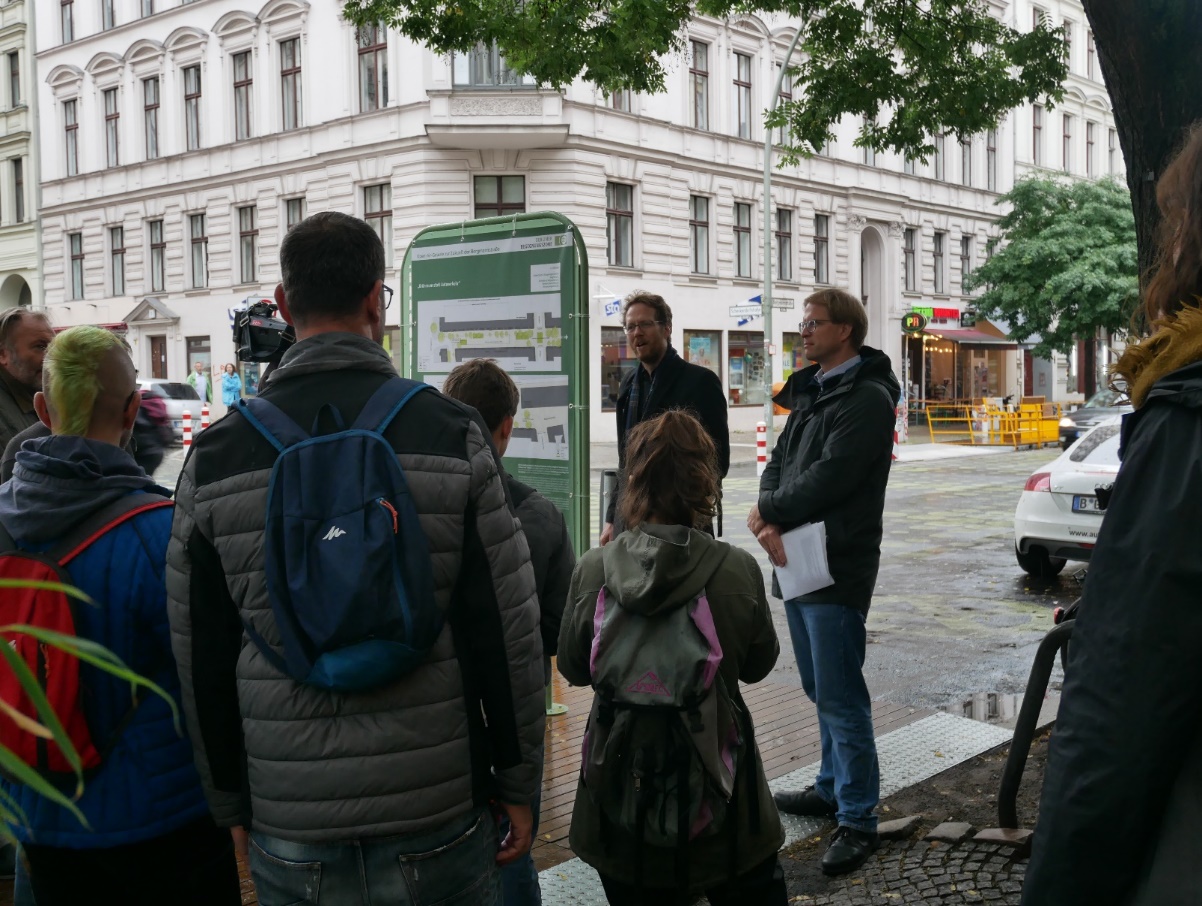 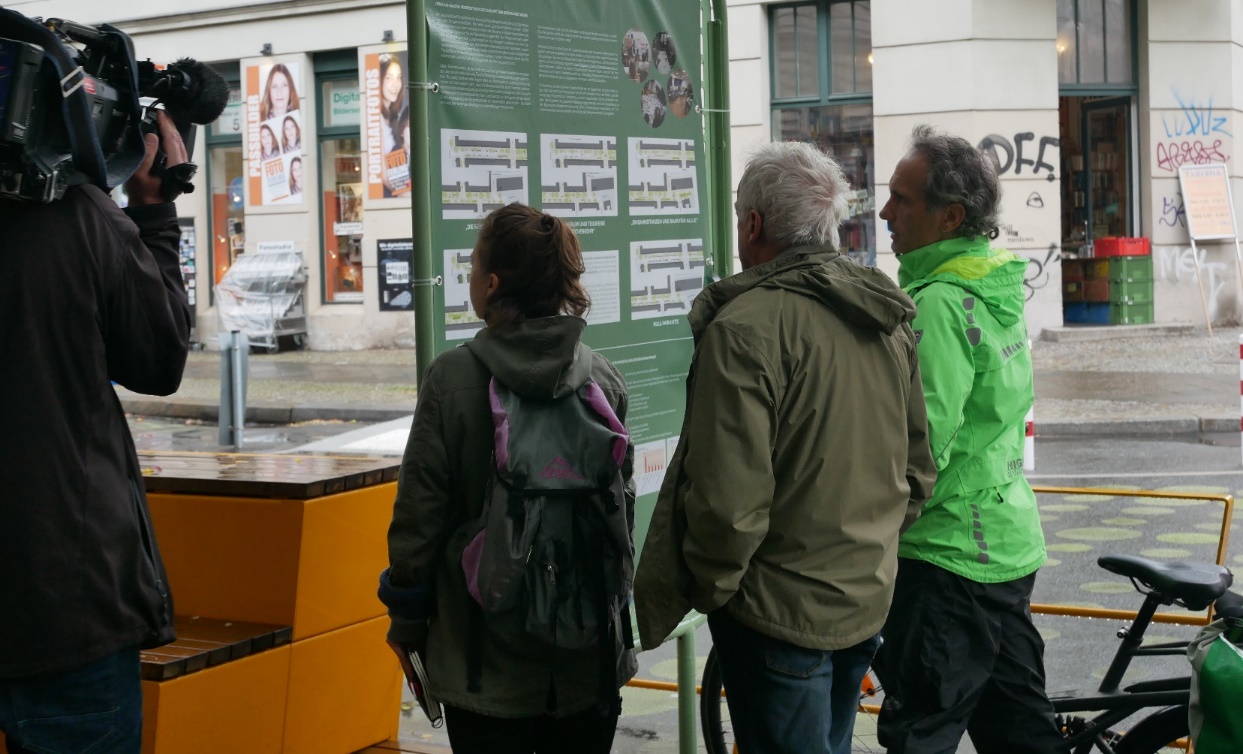 City Street 4  I  Another Street is Possible  I  Steffan Robel
MODULES
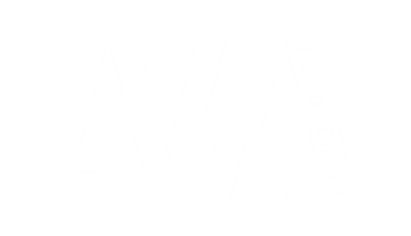 Participation
Result of the workshops
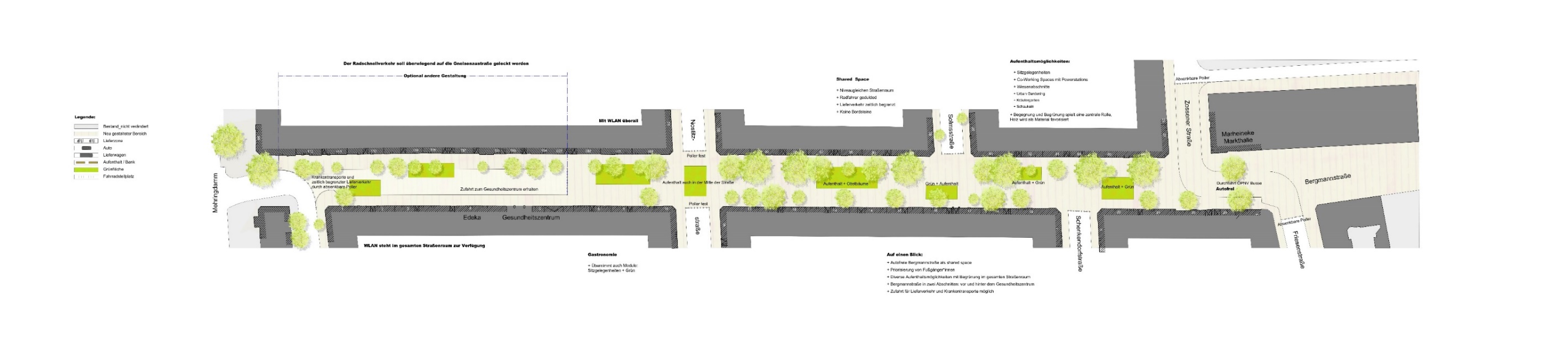 City Street 4  I  Another Street is Possible  I  Steffan Robel
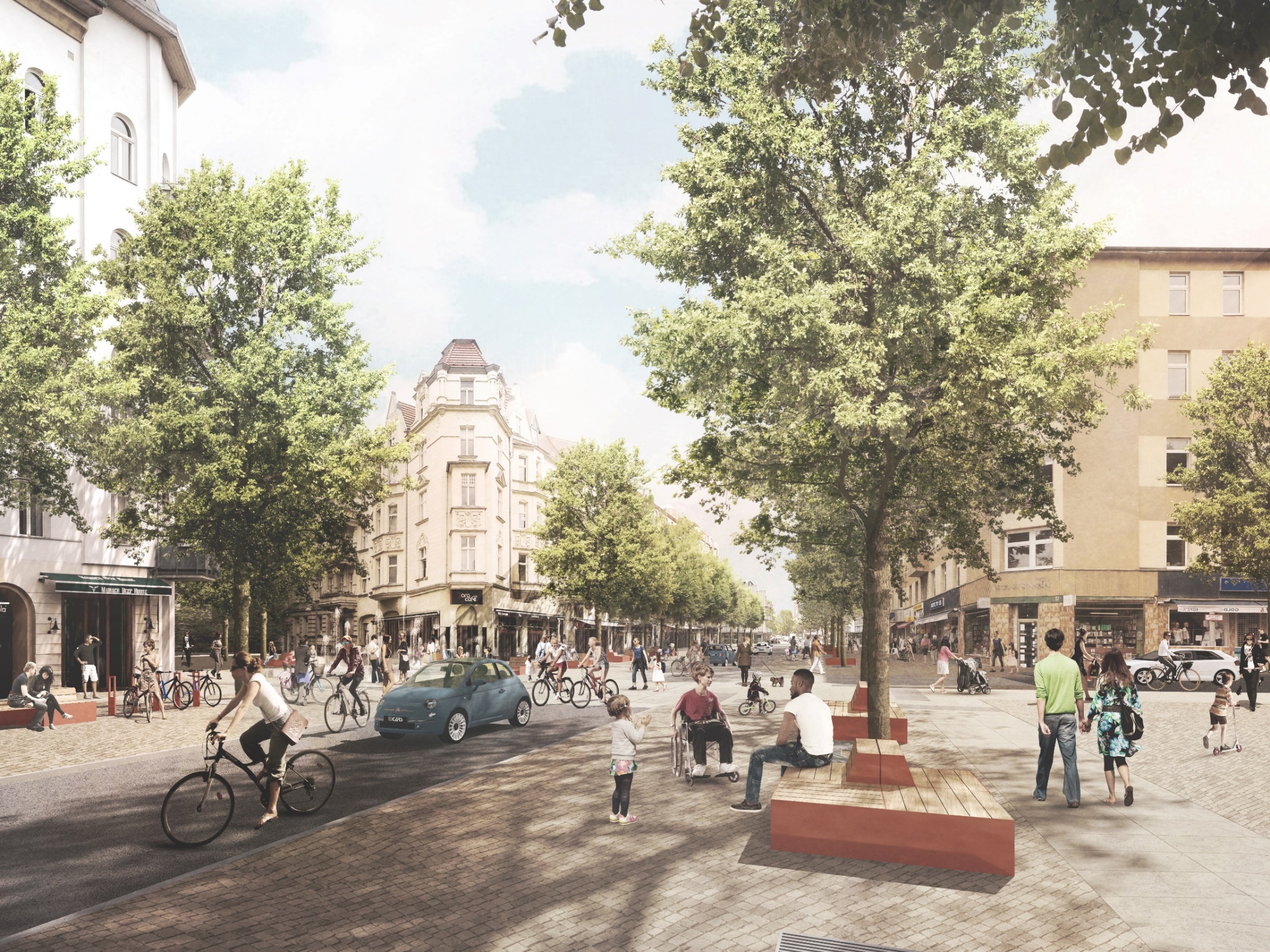 ANOTHER STREET IS POSSIBLE
Exploring Future Streetscapes through Temporary Redistribution Strategies